Skeletonized Wave-equation Inversion for Q
Gaurav Dutta and Gerard T. Schuster*
Department of Earth Science & Engineering
King Abdullah University of Science and Technology
October 18, 2016
Outline
Motivation

Theory of WQ

Numerical Examples

 Synthetic Data Examples

 Field Data Example		

Limitations

Conclusions
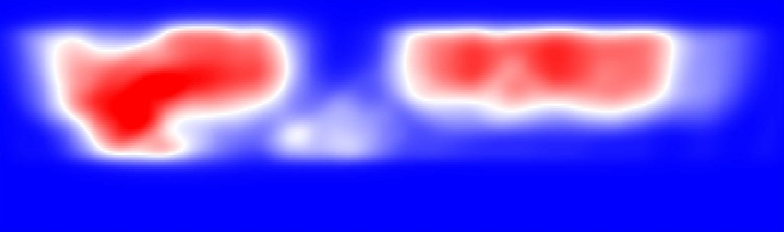 Predicted
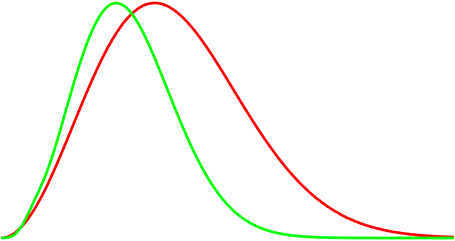 Observed
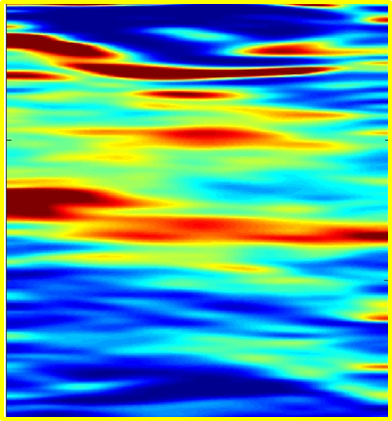 Outline
Motivation

Theory of WQ

Numerical Examples

 Synthetic Data Examples

 Field Data Example		

Limitations

Conclusions
Motivation for Q Compensation
Offshore Brunei (Gamar et al., 2015)
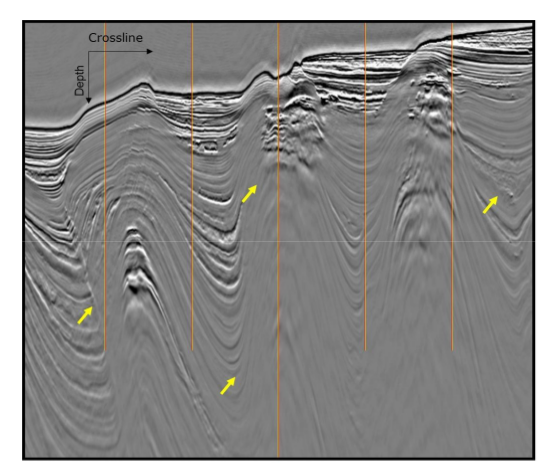 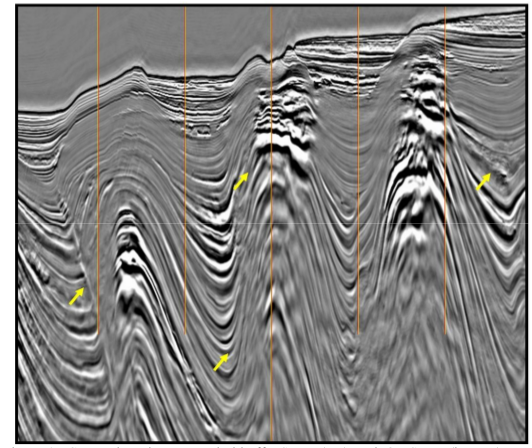 Motivation for Q compensation
North Sea (Valenciano and Chemingui, 2012)
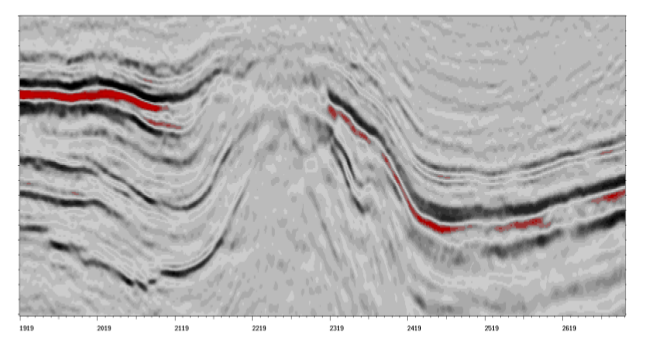 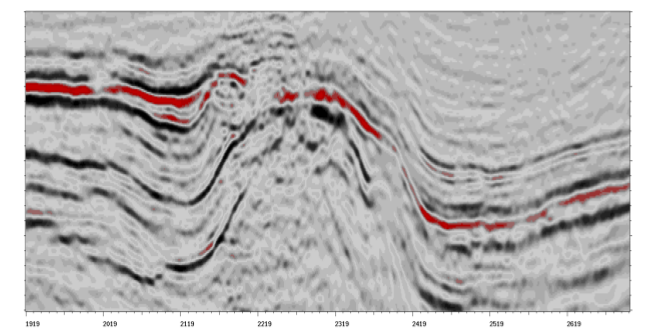 Motivation for Q Compensation
Offshore Brazil (Zhou et al., 2011)
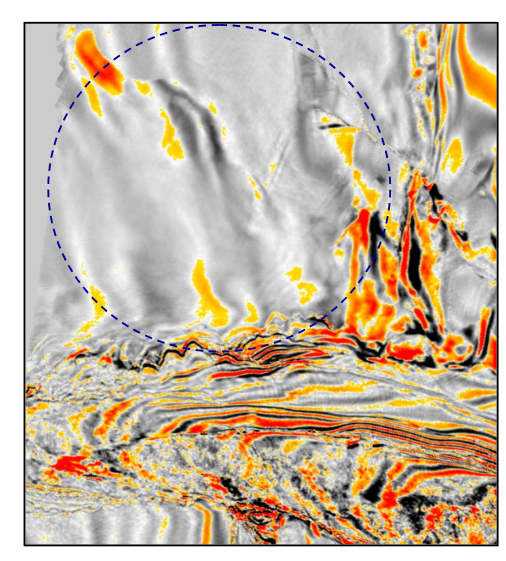 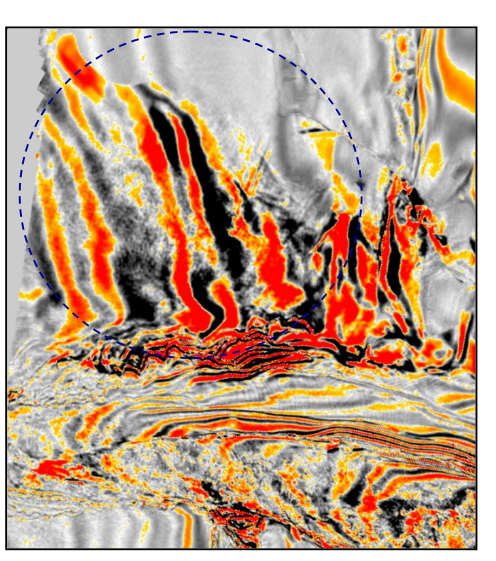 Motivation for Q Compensation
Problem: FWI Q(x,y,z) not robust
Solution: Skeletonized Inversion for Q
Observed
Predicted
Predicted
e=
Amp. Spectrum
2
Time
Observed
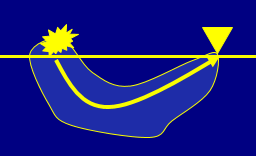 Frequency (Hz)
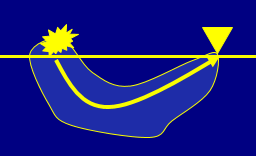 Y. Quan & Jerry Harris, 1997, Seismic attenuation tomography using the frequency shift method
Outline
Motivation

Theory of WQ

Numerical Examples

 Synthetic Data Examples

 Field Data Example		

Limitations

Conclusions
FWI vs Skeletal Inversion
FWI vs Skeletal Inversion
True Q Model
Q
vs Predicted Traces
Observed Traces
200
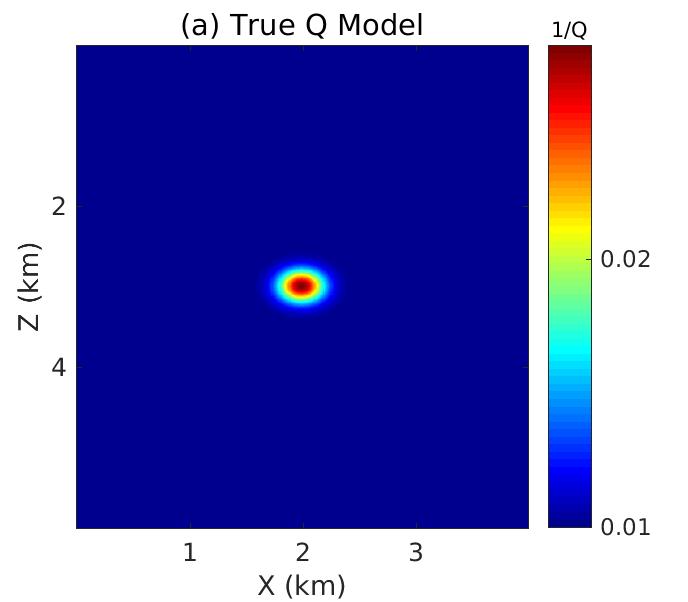 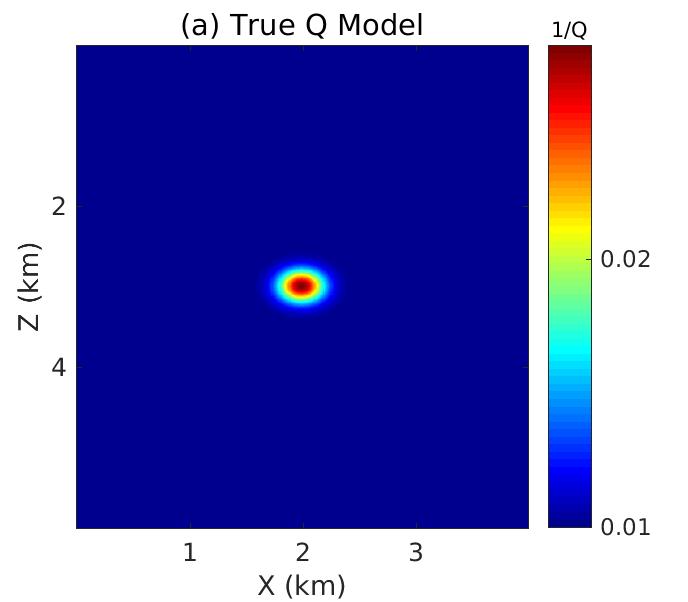 d(t)
time
2
e=||dpred   - dobs ||2  vs Model
Z (km)
80
FWI gets stuck in local minima
e
4
local minima
40
1
2
3
Model
X (km)
FWI vs Skeletal Inversion
FWI vs Skeletal Inversion
Observed vs Predicted Spectra
True Q Model
Q
Skeletal data = Peak Frequency
200
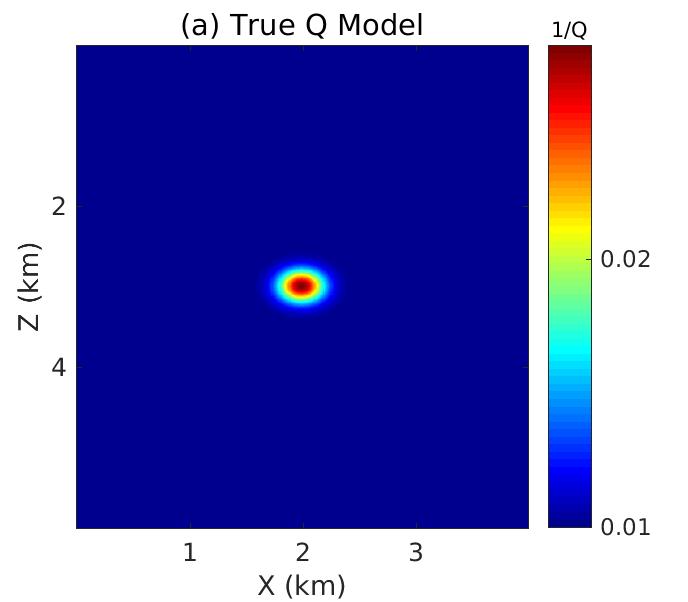 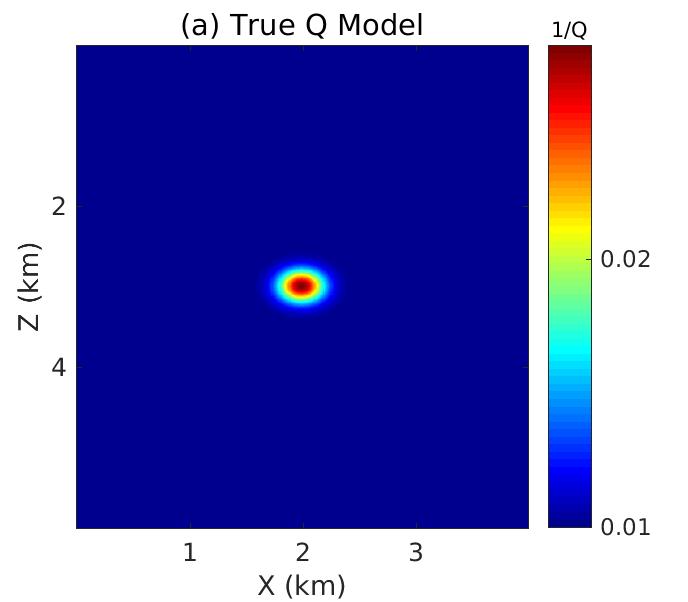 D(f)
2
fpred
80
fobs
Frequency (Hz)
Z (km)
e=||fpred   - fobs ||2  vs Model
Skeletal inversion = rapid convergence
4
e
global minima
40
1
2
3
X (km)
Model
Similarities with Wave-equation Traveltime Inversion
Wave-equation traveltime tomography (Luo and Schuster, 1991; Woodward 1992)
Properties
Wave-equation Q tomography (Dutta and Schuster, 2016)
Misfit function:
Predicted
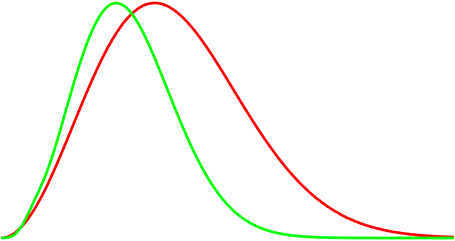 Observed
Gradient:
Wave-equation Q Tomography
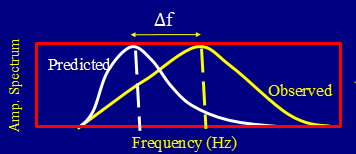 There are 3 steps in WQ:
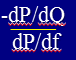 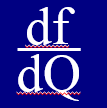 We know dP/dQ from wave equation
2) Frechet Derivative   : df/dQ =
Smear frequency-shift residuals along wavepaths
Wave-equation Q tomography (Dutta and Schuster, 2016)
Viscoacoustic Wave Equation
SLS Model
Time-domain visco-acoustic wave equation:
Outline
Motivation

Theory of WQ

Numerical Examples

 Synthetic Data Examples

 Field Data Example		

Limitations

Conclusions
Synthetic Example
True Q Model
Q
200
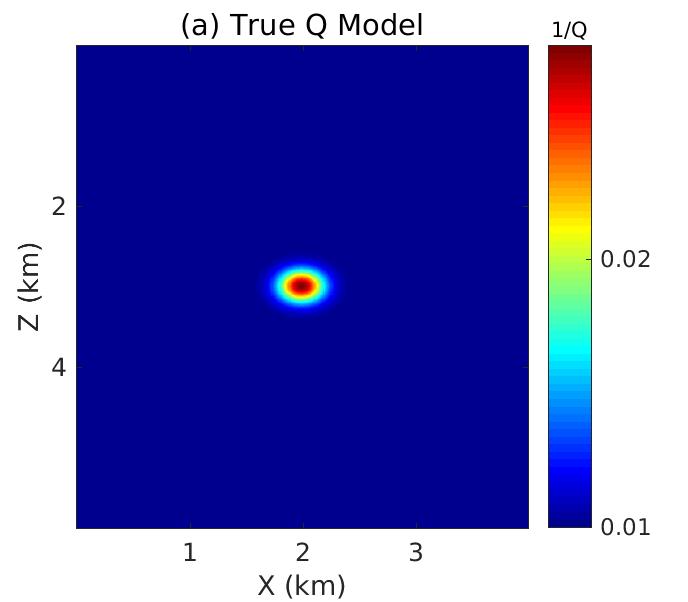 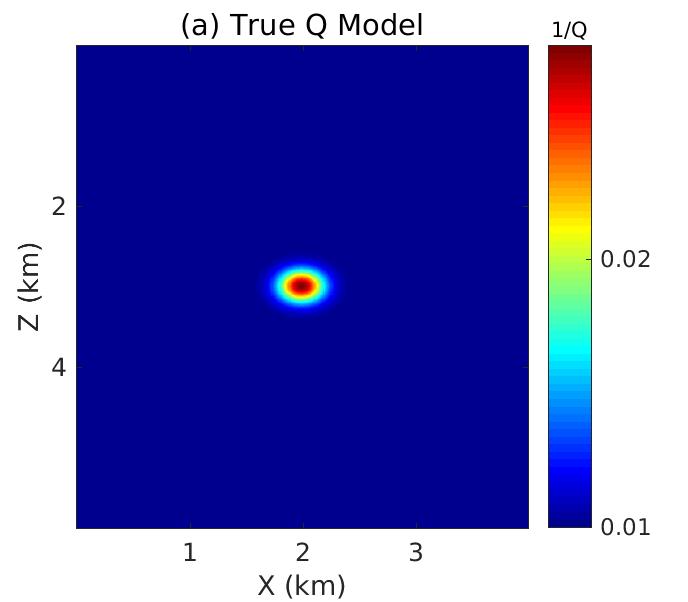 2
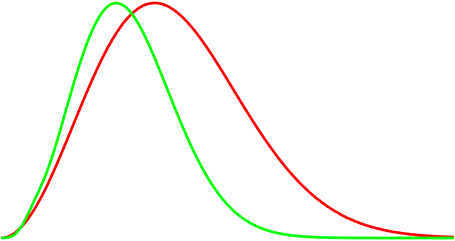 Predicted
Observed
Z (km)
80
4
40
1
2
3
X (km)
Synthetic Example
True Q Model
WQ Tomogram
Q
Q
200
200
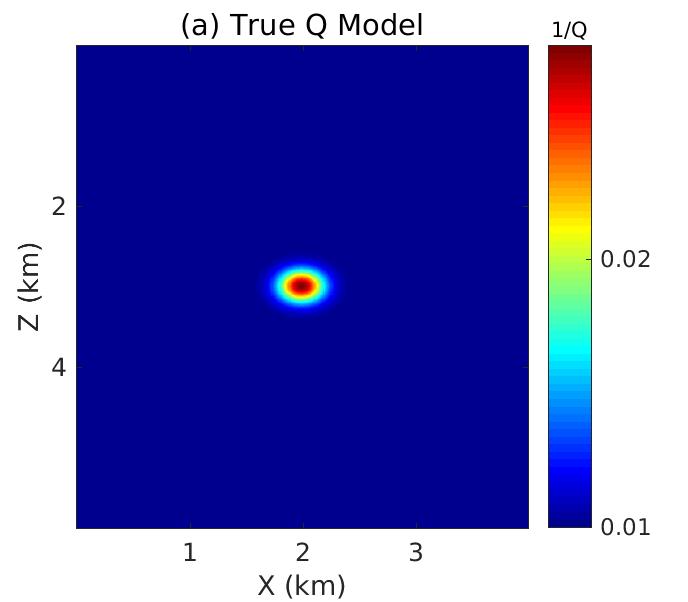 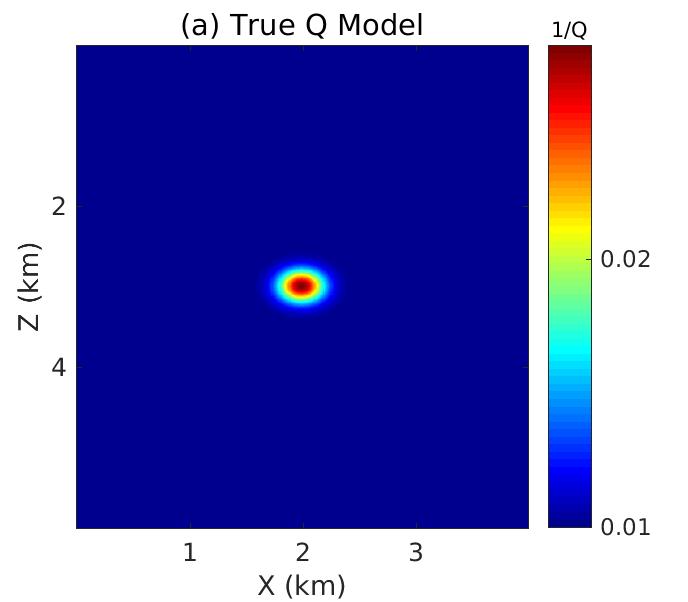 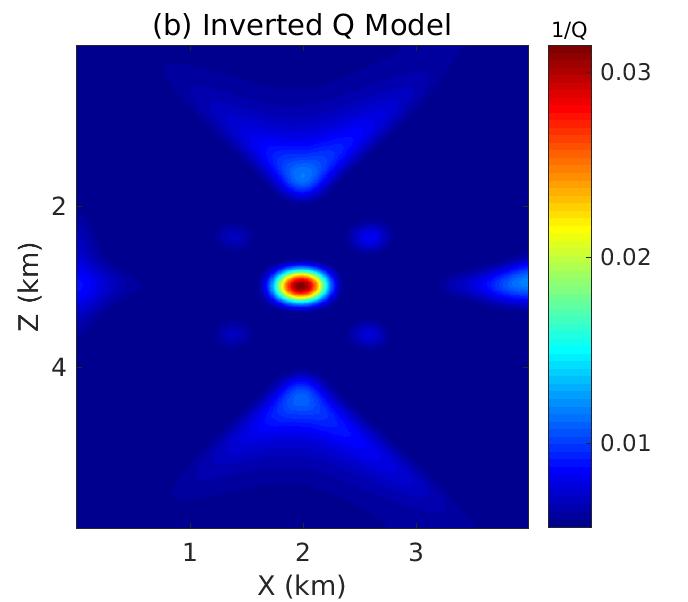 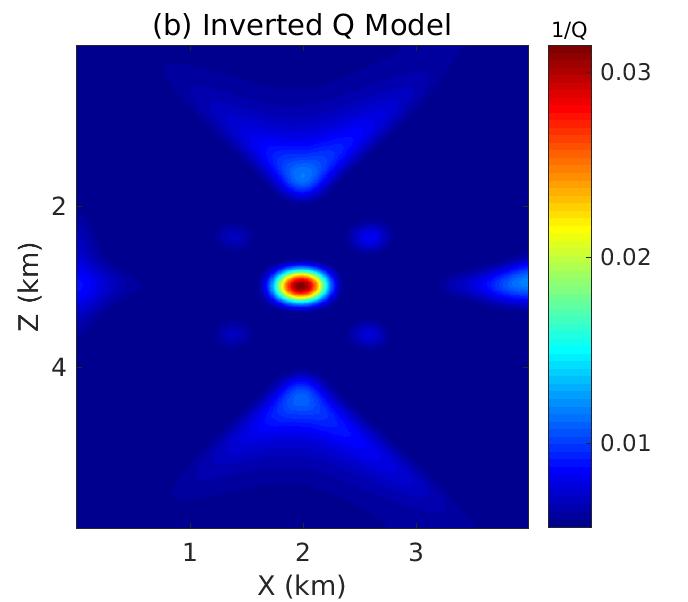 Predicted
2
Observed
Z (km)
80
80
4
40
40
1
1
2
2
3
3
X (km)
X (km)
Observed
Synthetic Example
Predicted
True Q Model
Q
10000
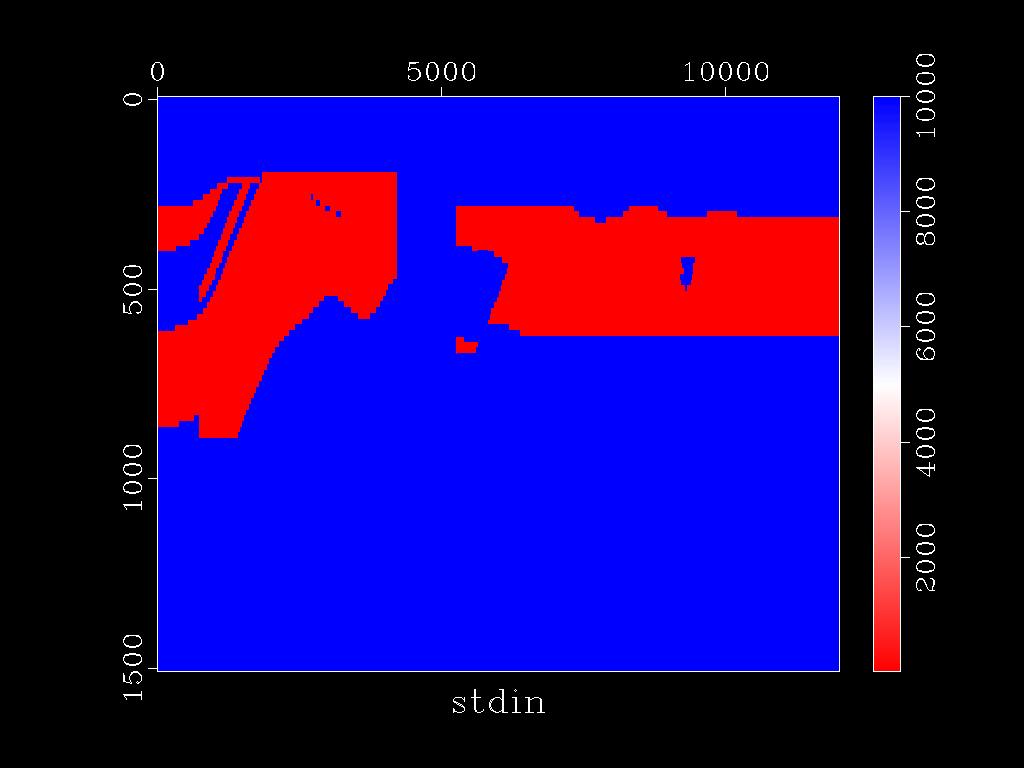 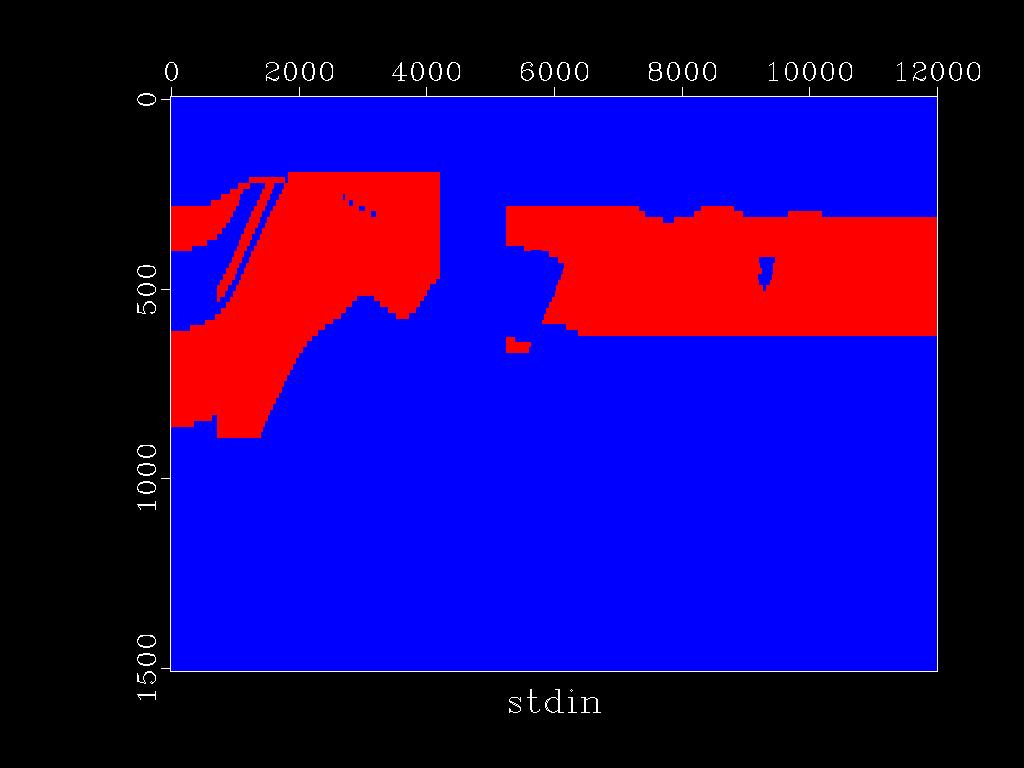 0.5
Z (km)
1.5
20
WQ Tomogram
Q
10000
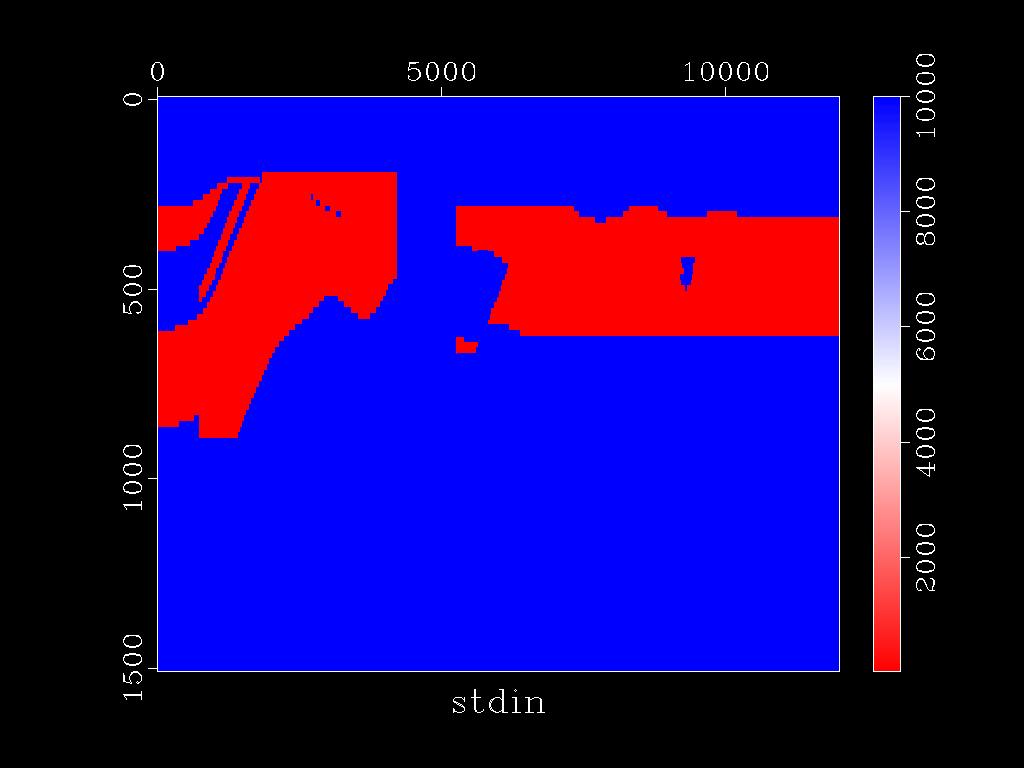 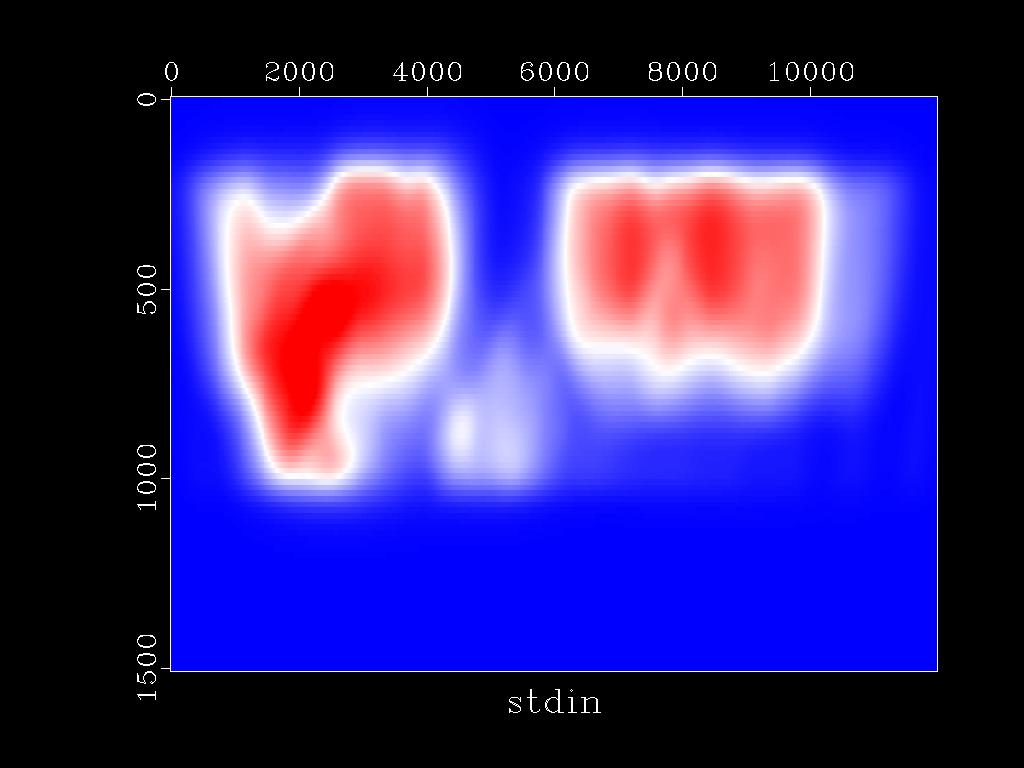 0.5
Z (km)
1.5
20
4
8
12
X (km)
Standard RTM
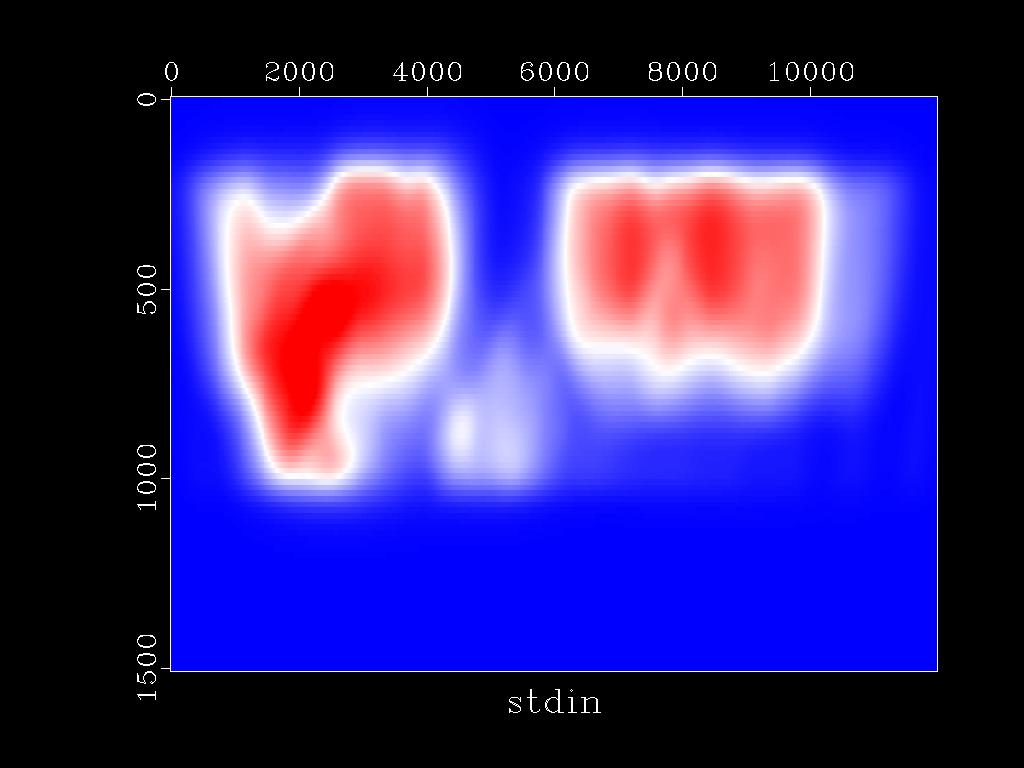 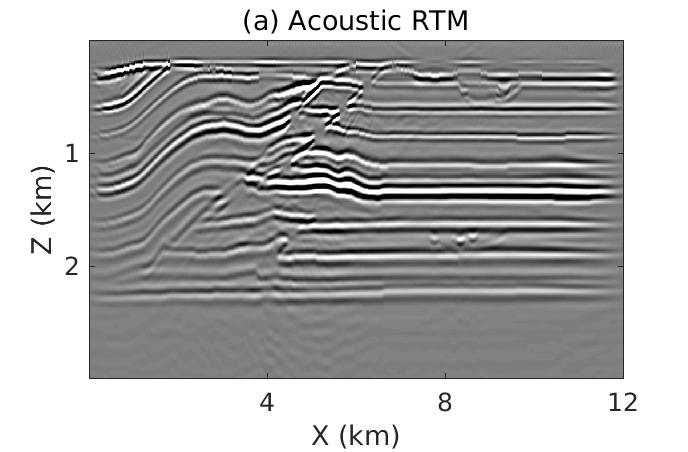 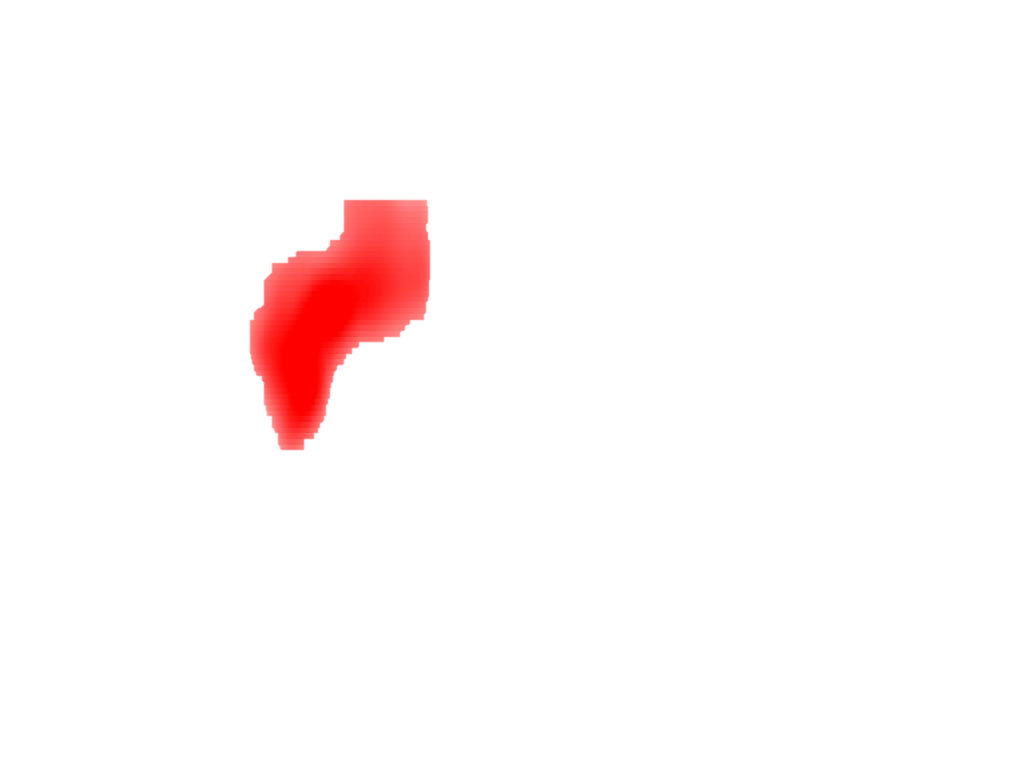 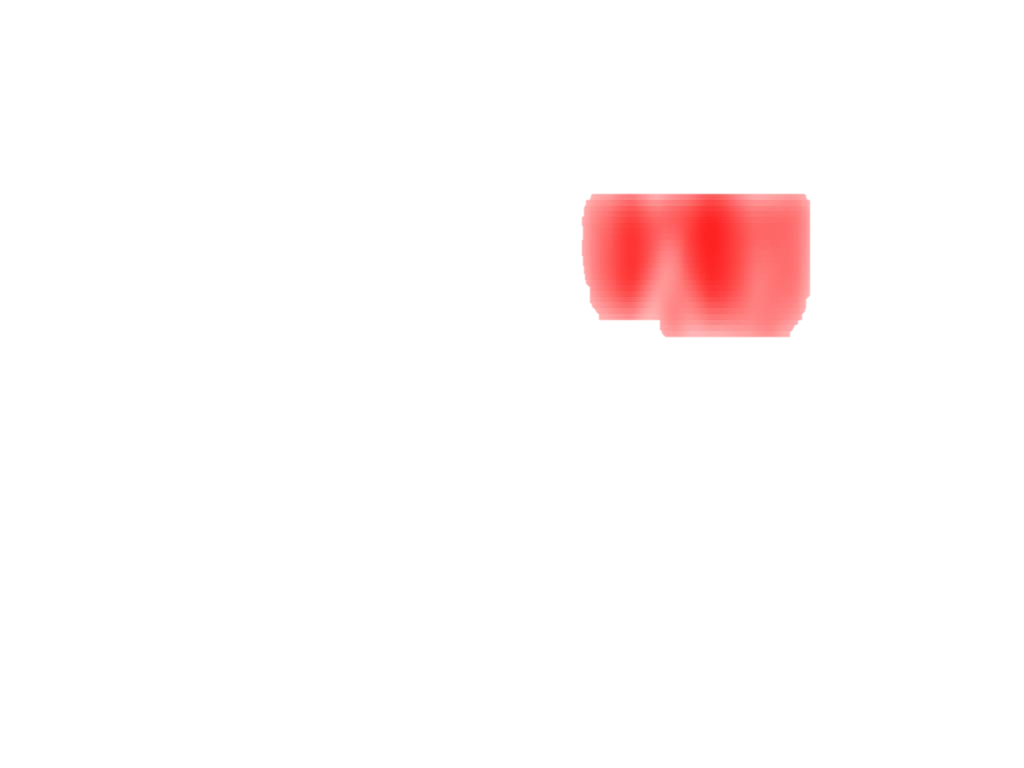 1
Z (km)
2
12
4
8
X (km)
Standard LSRTM
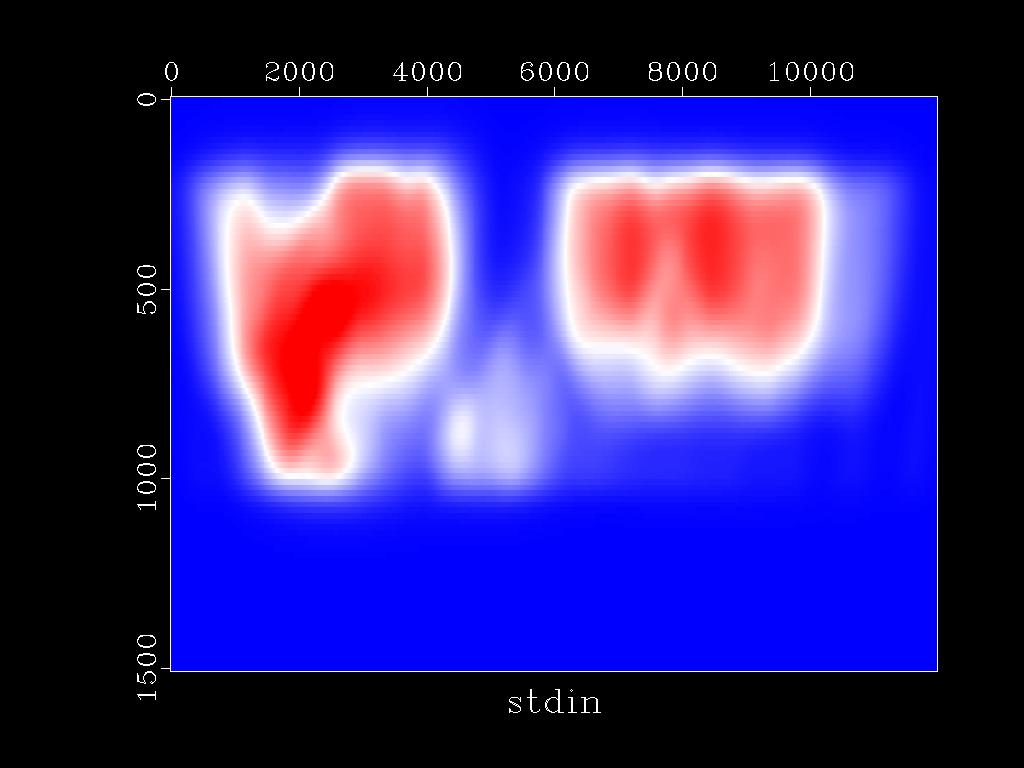 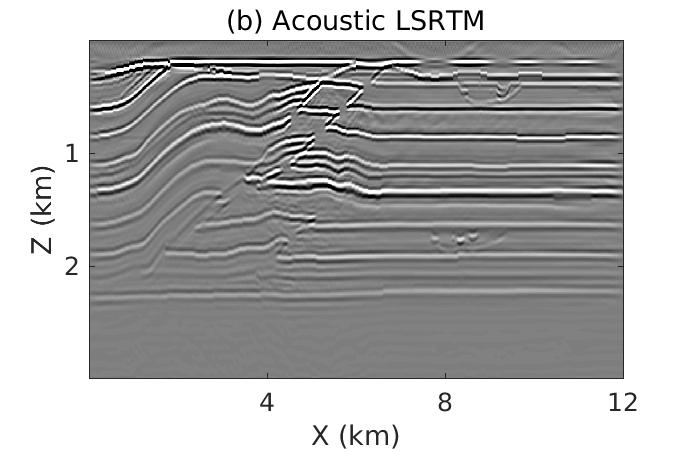 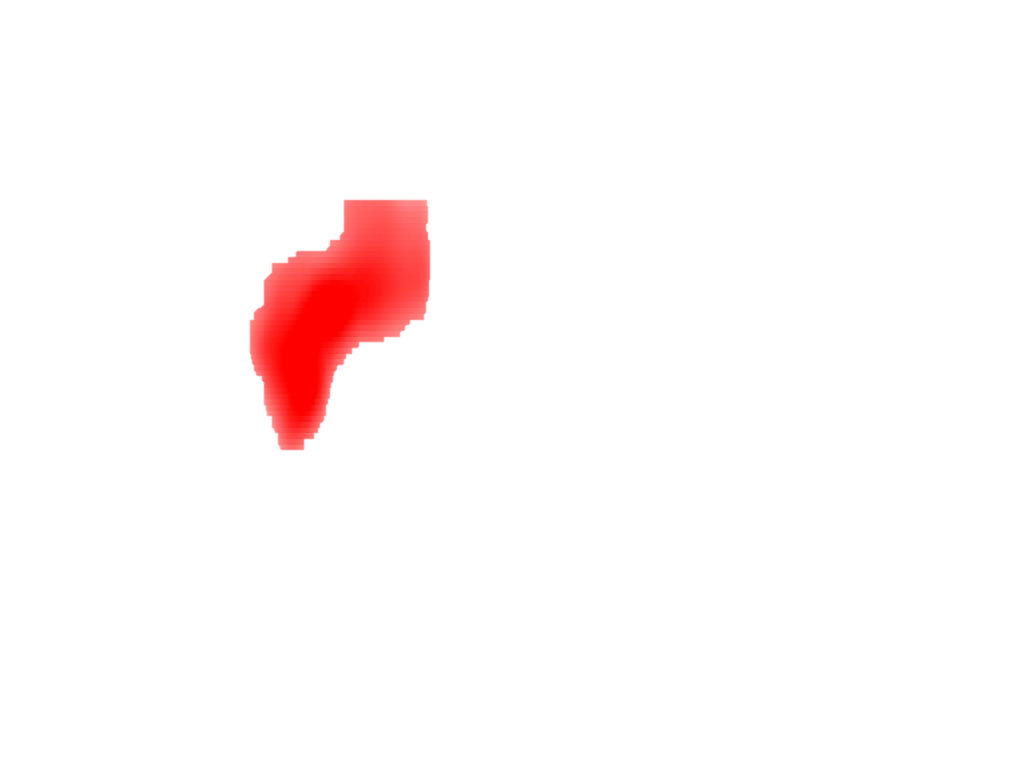 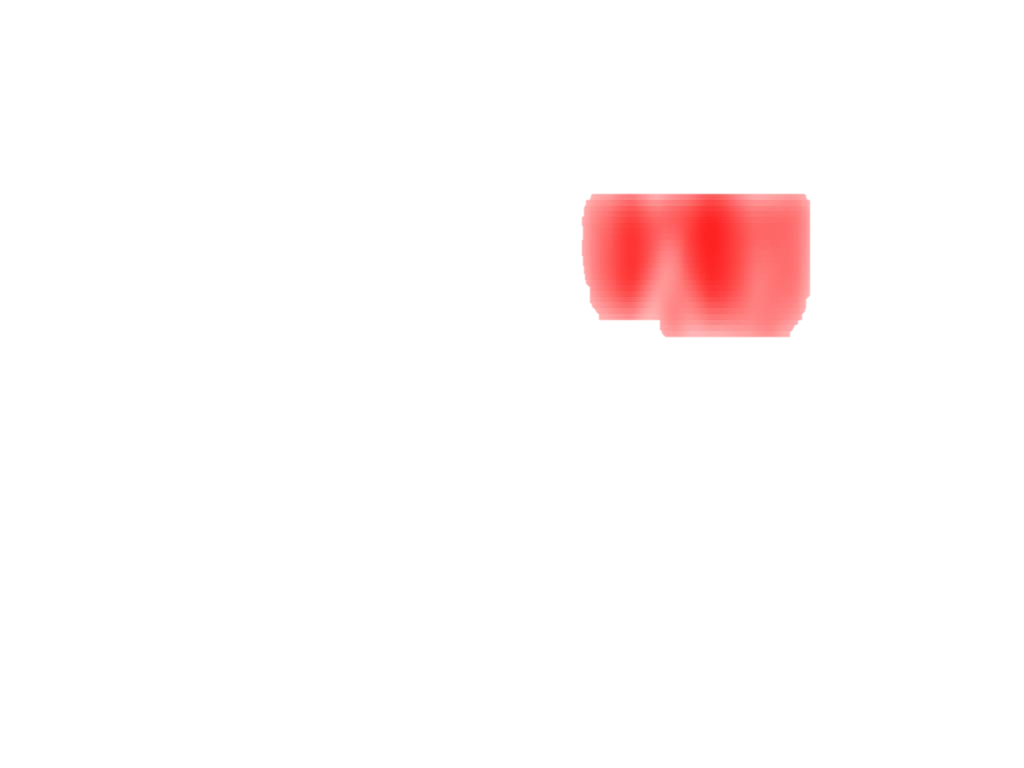 1
Z (km)
2
12
4
8
X (km)
Q LSRTM
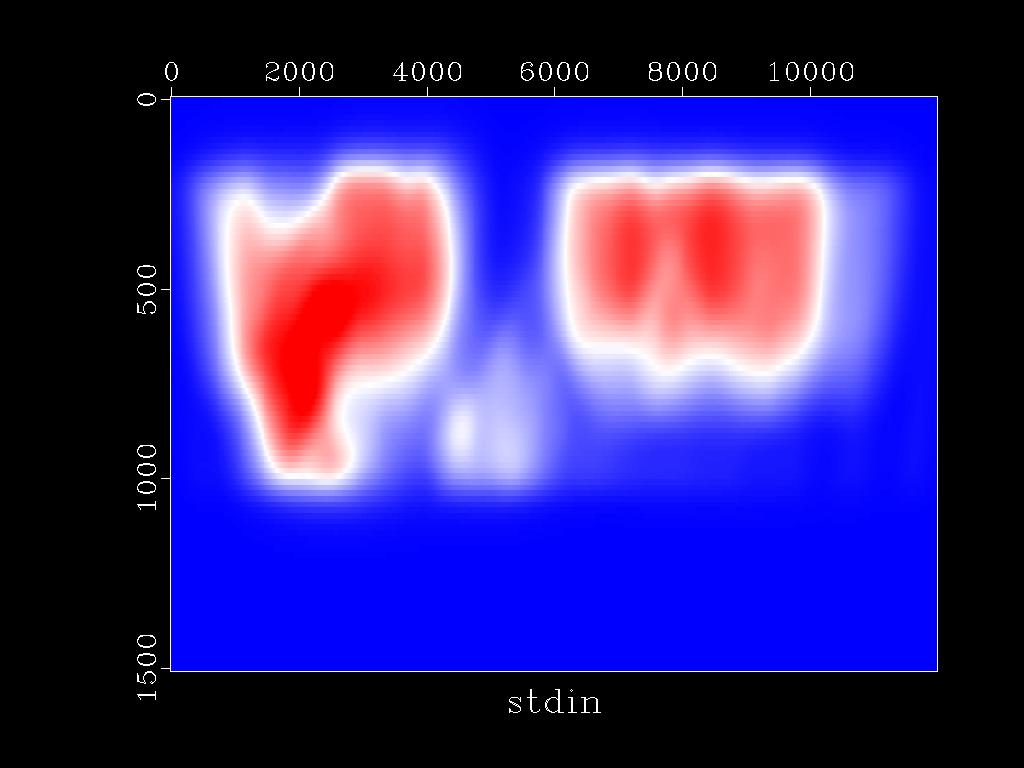 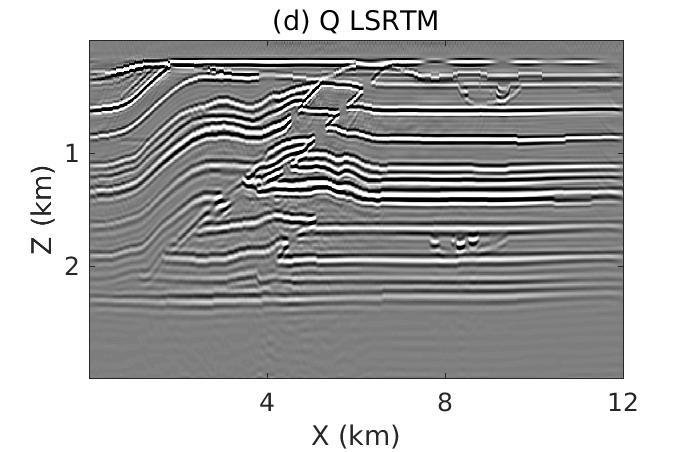 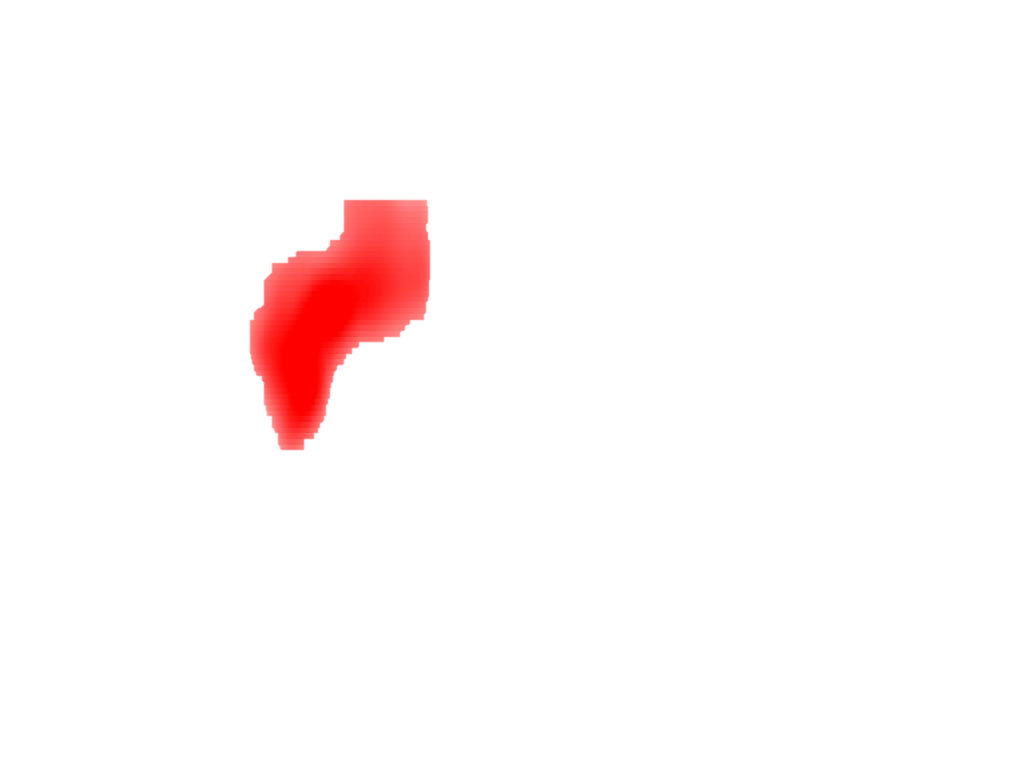 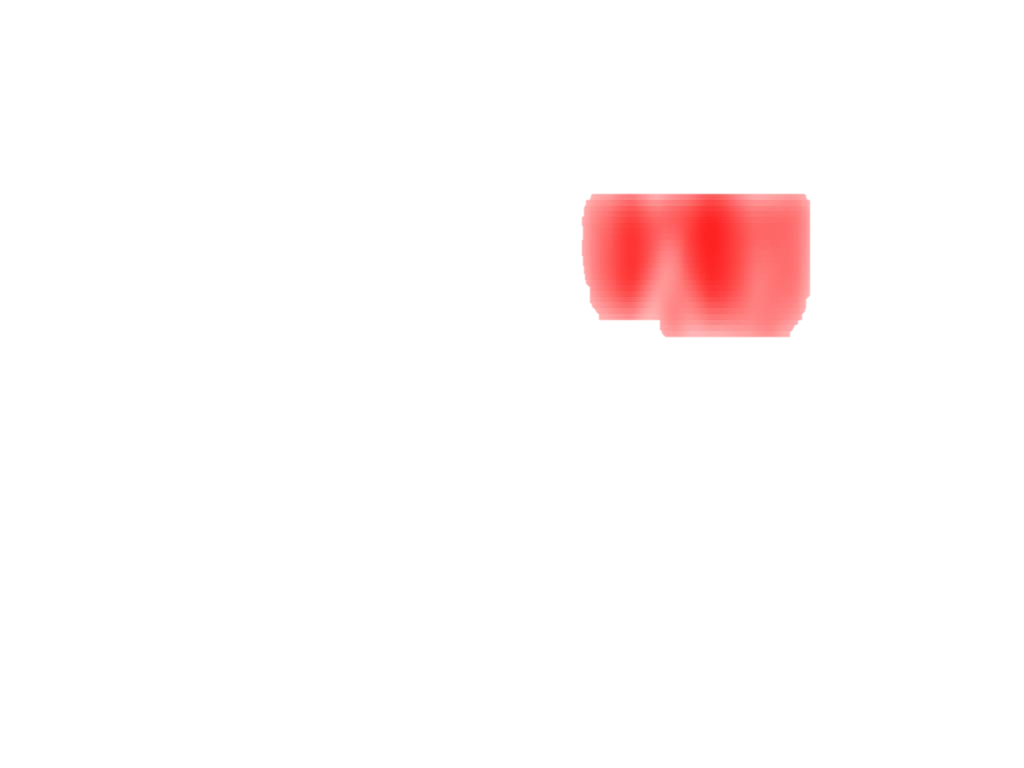 1
Z (km)
2
12
4
8
X (km)
Standard RTM
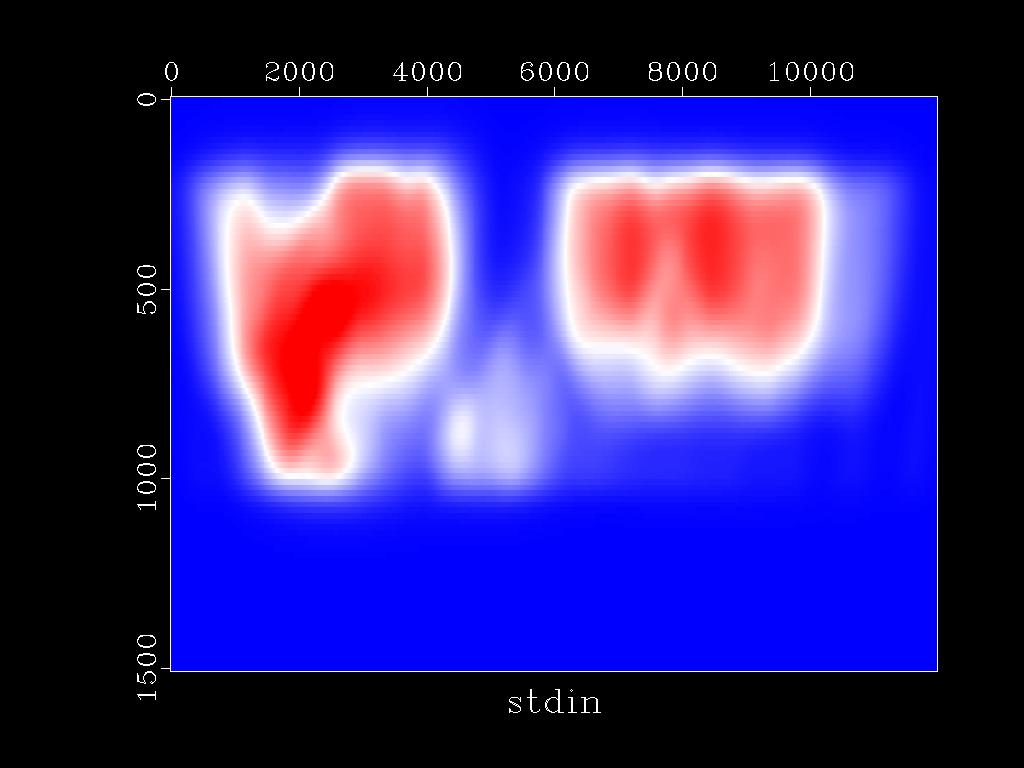 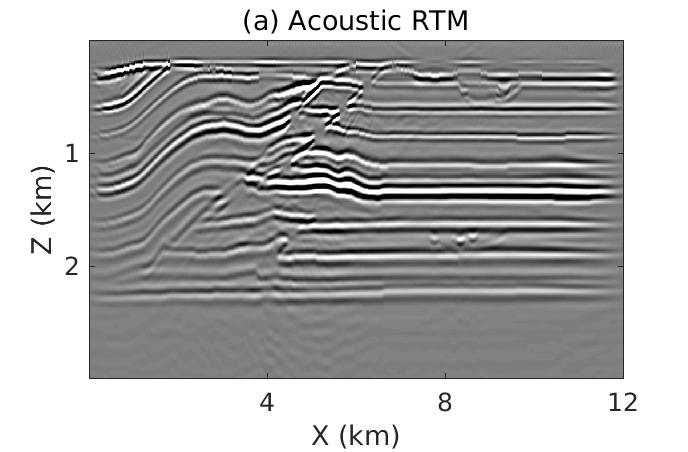 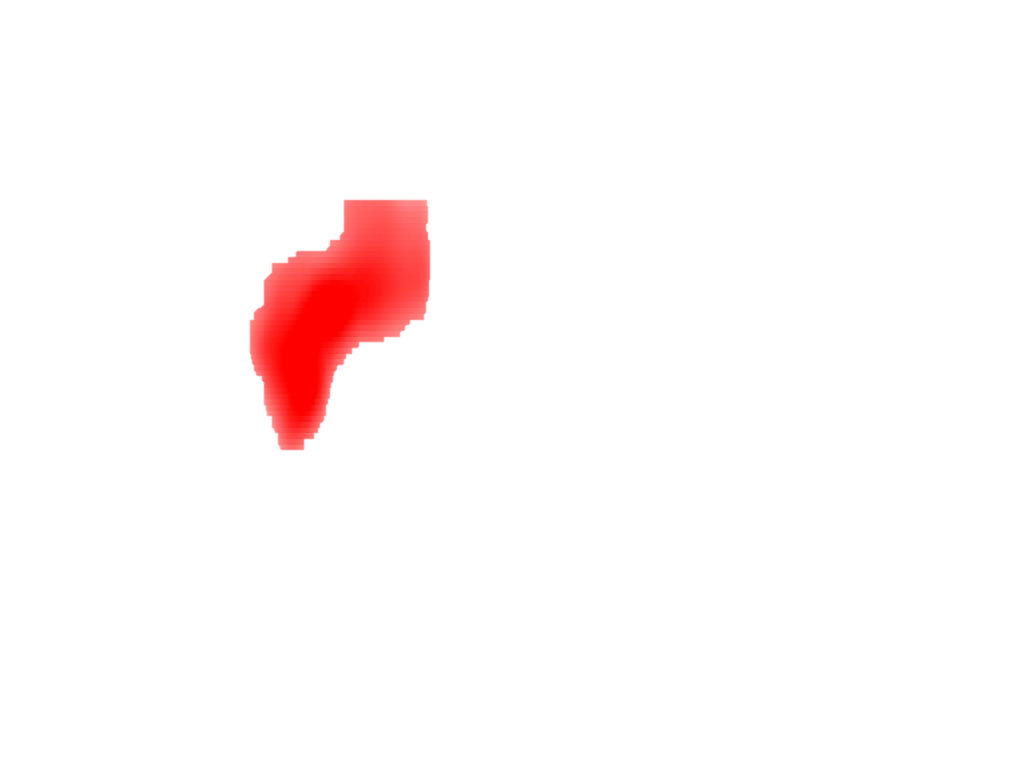 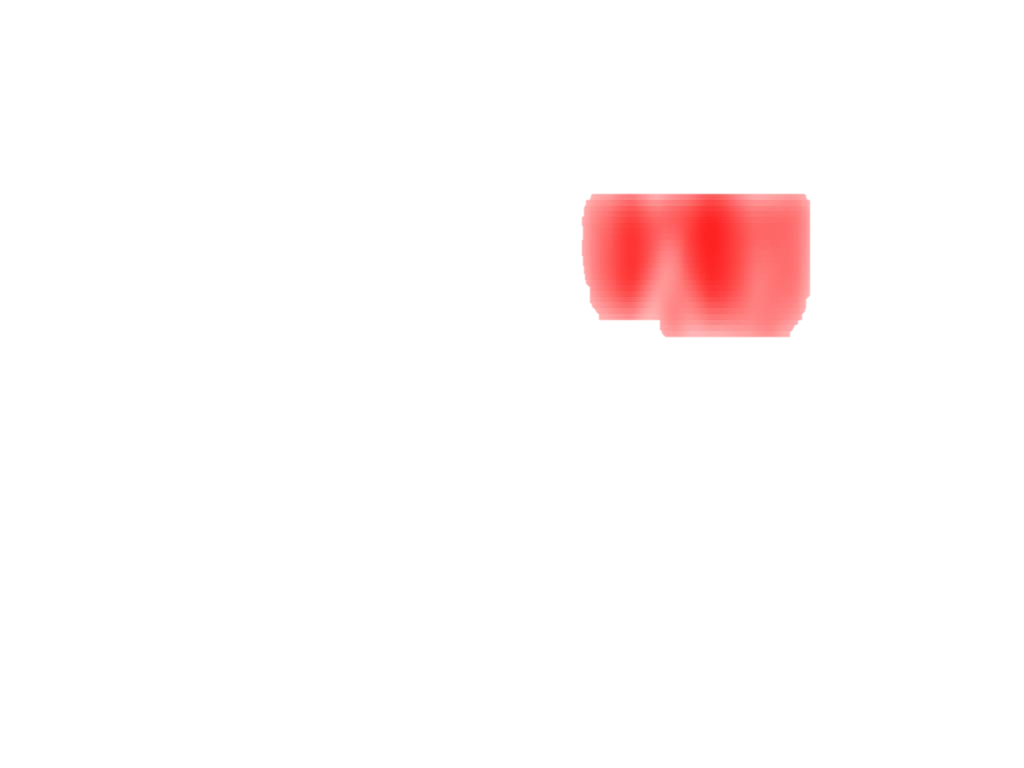 1
Z (km)
2
12
4
8
X (km)
Outline
Motivation

Theory of WQ

Numerical Examples

 Synthetic Data Examples

 Field Data Example		

Limitations

Conclusions
Crosswell Field Data
183 m
9 m
9 m
3 m
3 m
305 m
293 m
Reflector
96 receivers
98 sources
Data Sampling: ¼ ms
Total Record Length: 0.375 s
Crosswell Field Data
Q Tomogram
Velocity Tomogram
Q
km/s
70
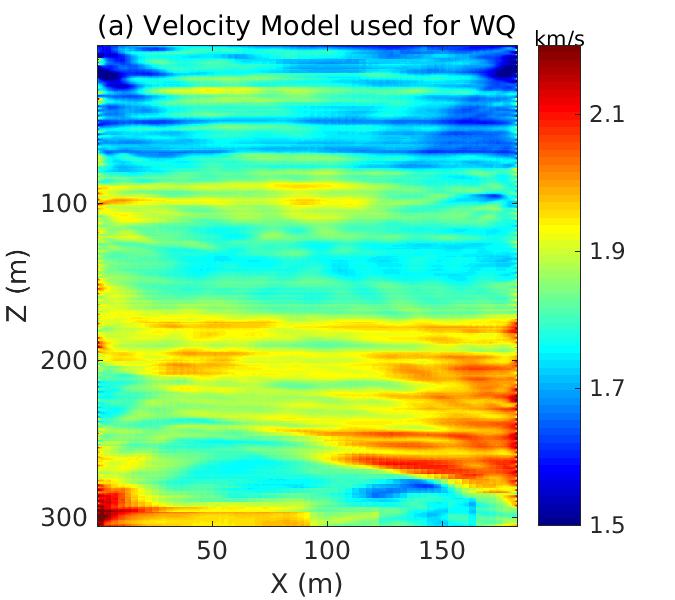 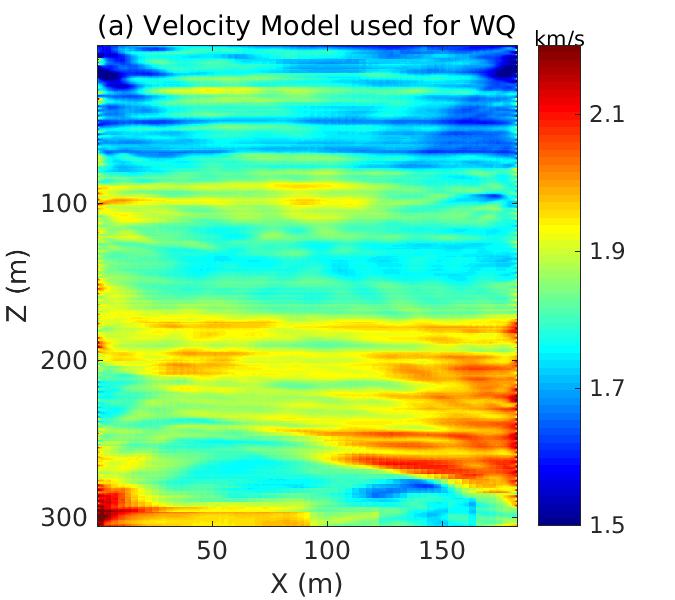 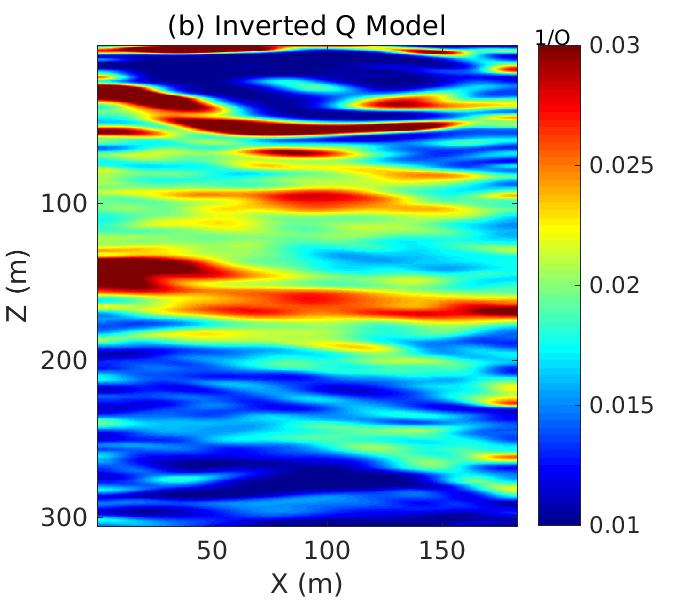 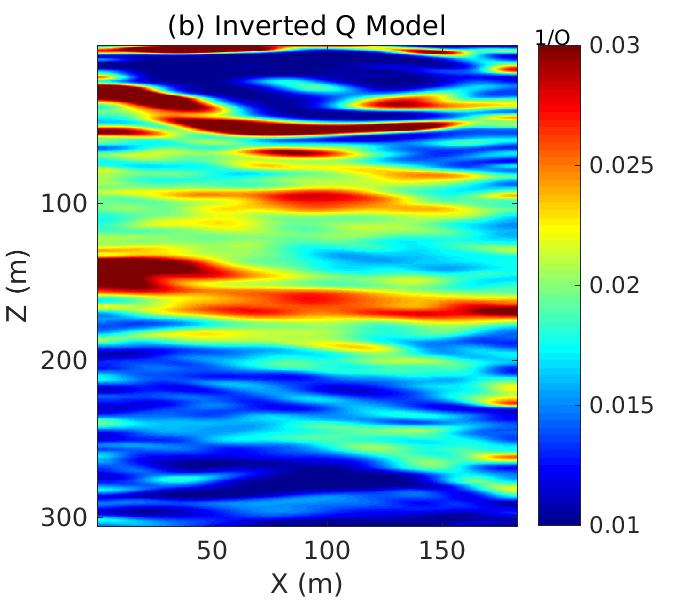 2.1
60
100
1.9
50
Z (m)
200
1.7
40
1.5
300
30
50
50
100
100
150
150
X (m)
X (m)
Predicted vs Observed Peak Frequencies
Hz
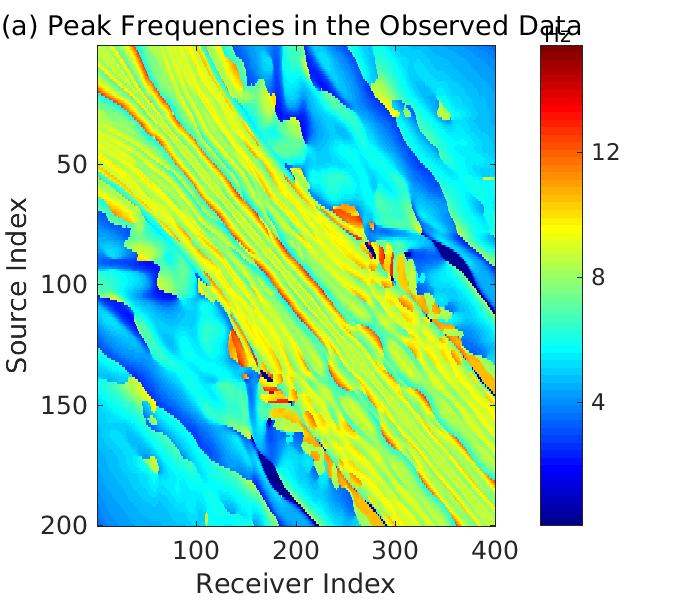 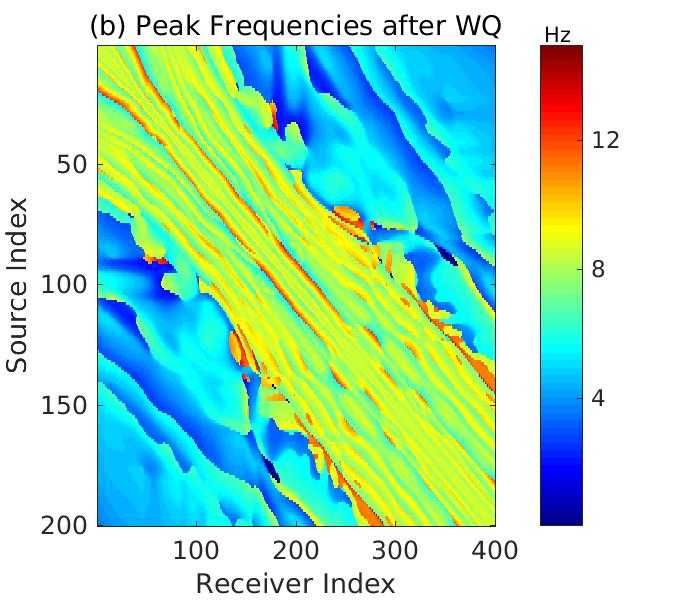 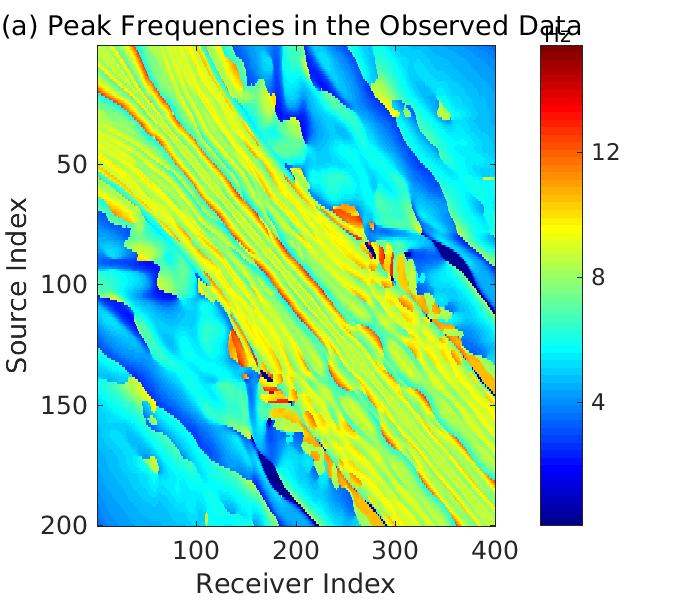 12
50
8
100
Source Index
4
150
200
100
200
300
400
Receiver Index
Crosswell Field Data
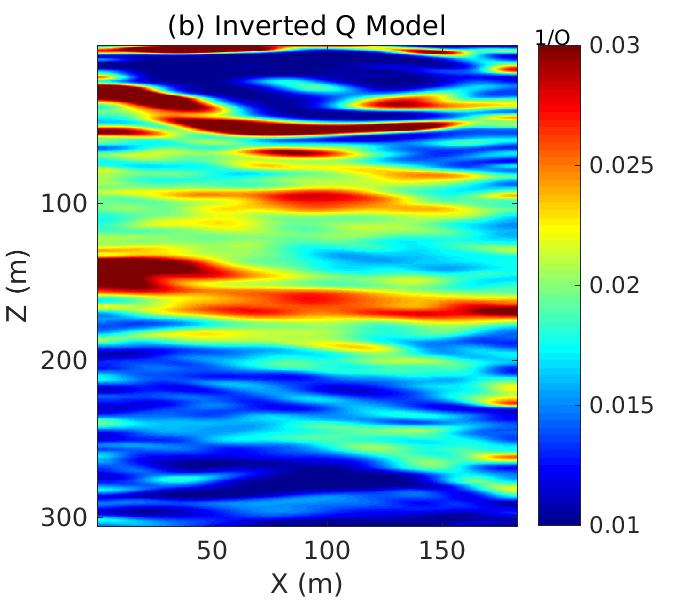 Standard Migration
Q-PSDM
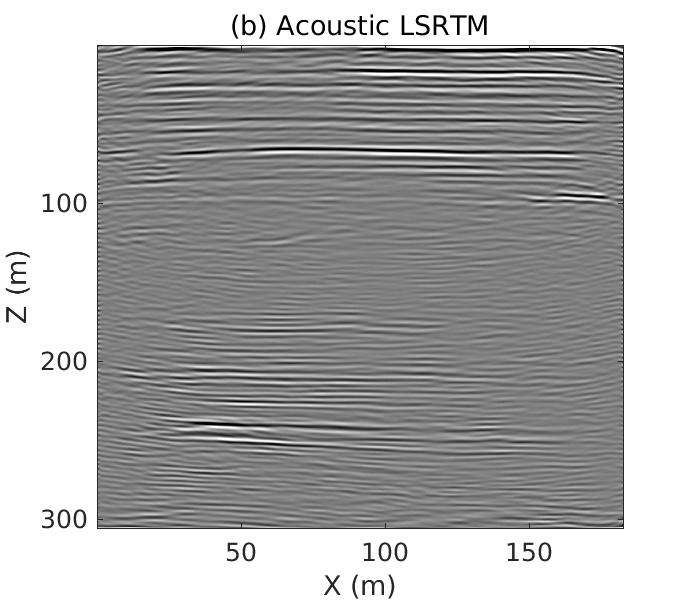 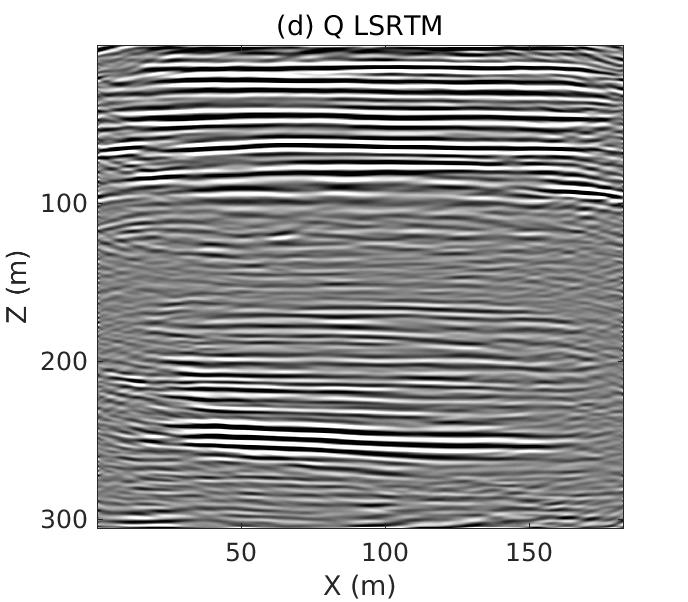 100
Z (m)
200
300
50
50
100
100
150
150
X (m)
X (m)
Crosswell Field Data
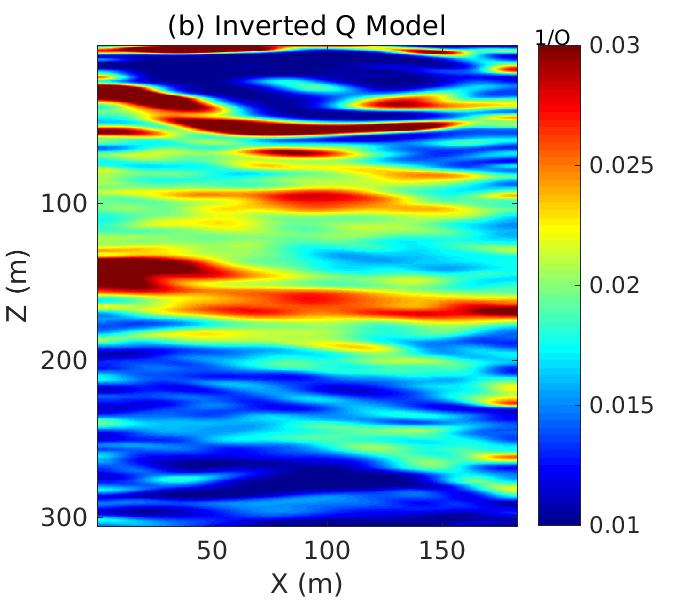 Standard Migration
Q-PSDM
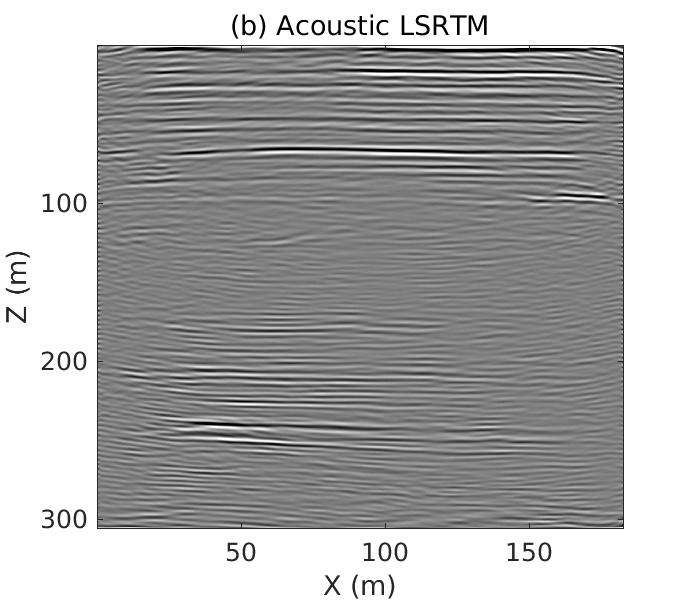 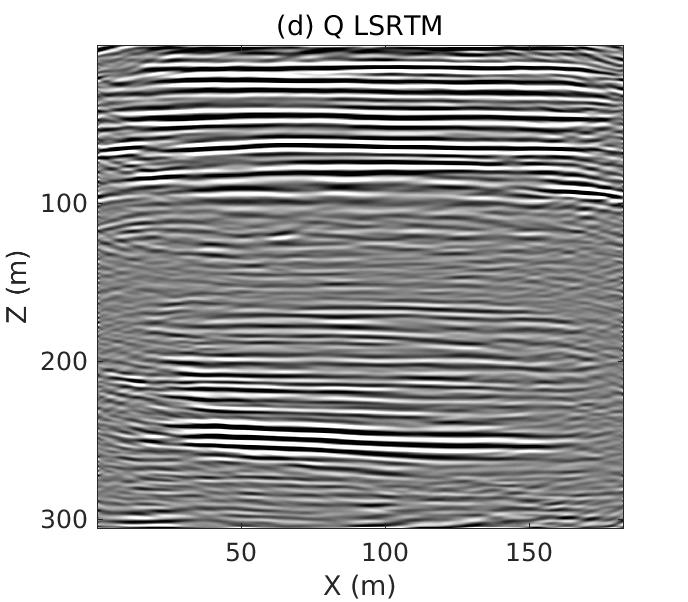 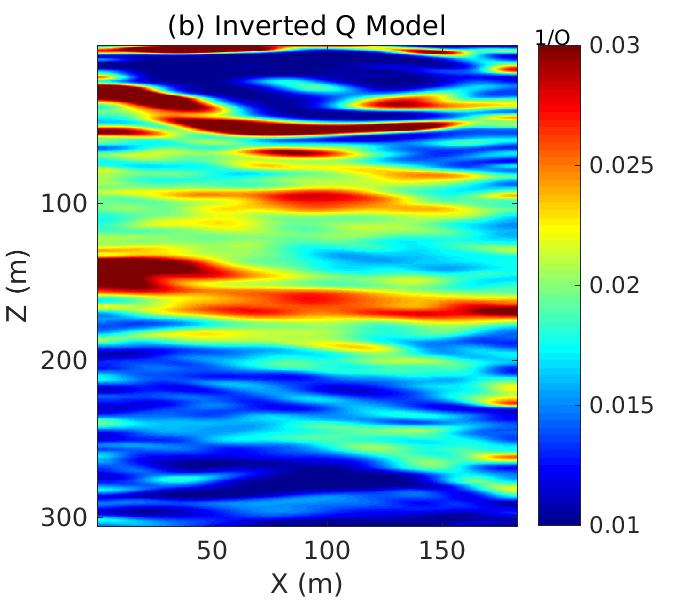 100
Z (m)
200
300
50
50
100
100
150
150
X (m)
X (m)
Outline
Motivation

Theory of WQ

Numerical Examples

 Synthetic Data Examples

 Field Data Example		

Limitations

Conclusions
Motivation

Theory of WQ

Numerical Examples

 Synthetic Data Examples

 Field Data Example		

Limitations

Conclusions
Limitations
Low-Intermediate Q resolution
Velocity-Q ambiguity: Q  time delays
Sequential Q and V inversion, or possibly simultaneous Q+V inversion
Outline
Motivation

Theory of WQ

Numerical Examples

 Synthetic Data Examples

 Field Data Example		

Limitations

Conclusions
Conclusions
A novel wave-equation Q tomography method is presented.
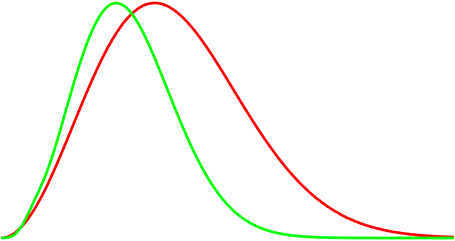 Predicted
Observed
Gradient:
Backpropagated weighted residual
Source
Conclusions
Standard Migration
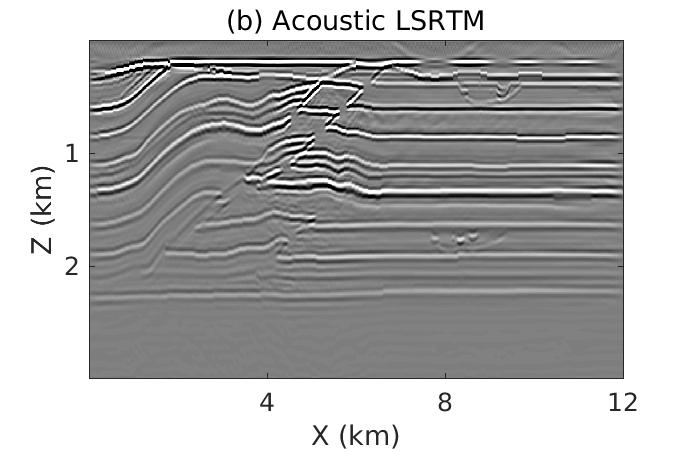 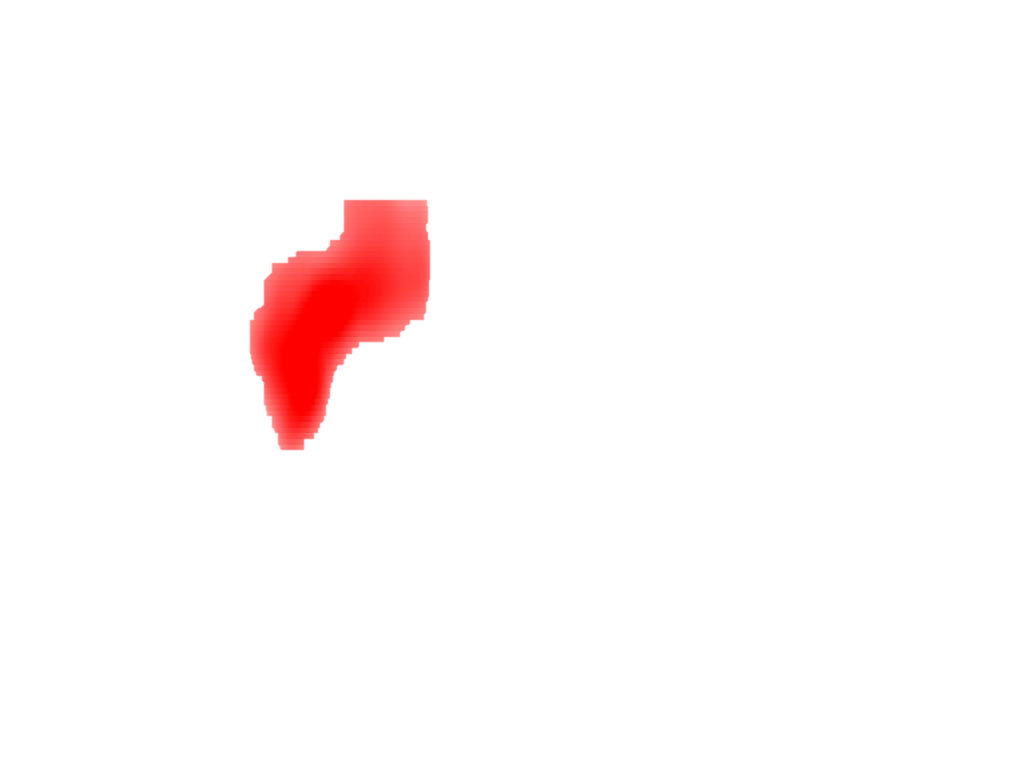 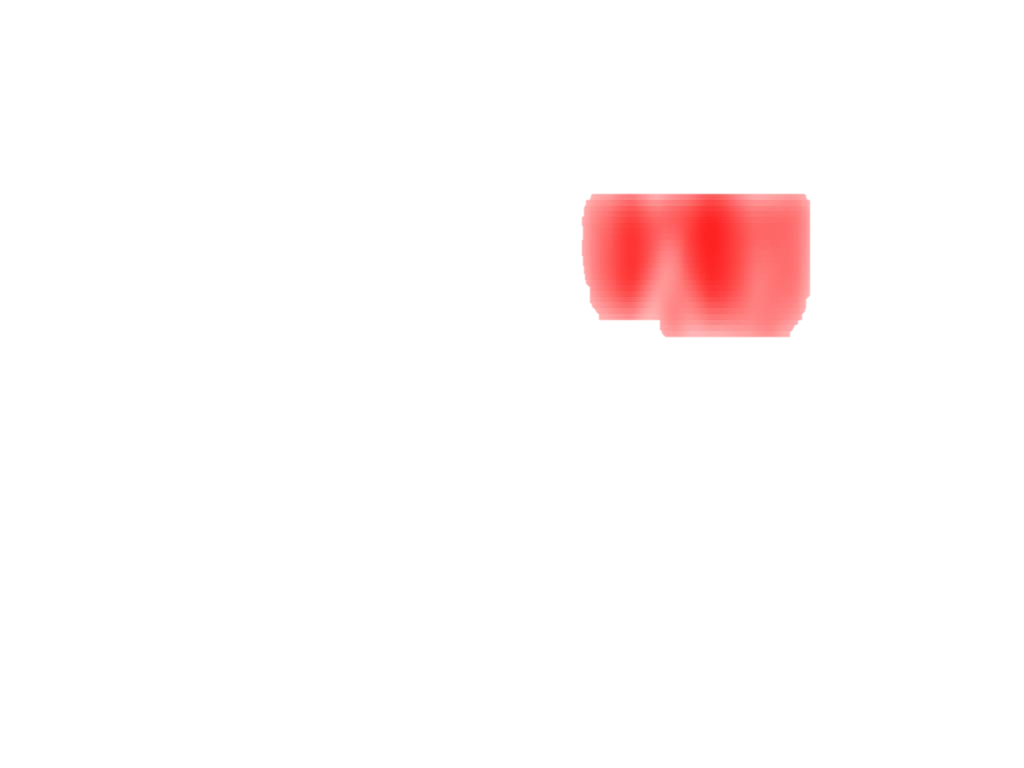 1
Z (km)
2
12
4
8
X (km)
Conclusions
Q-PSDM
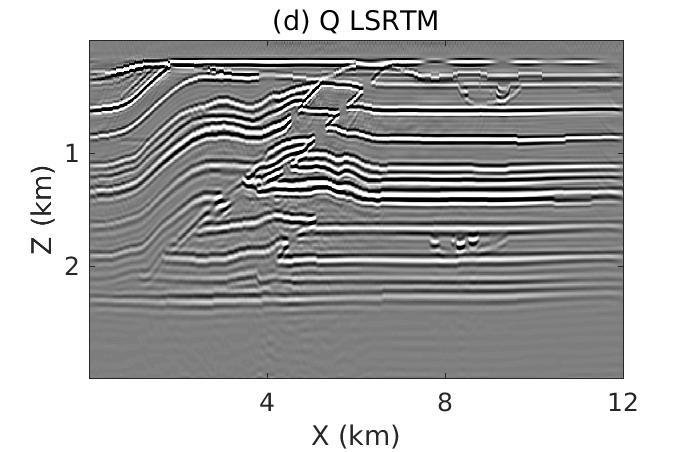 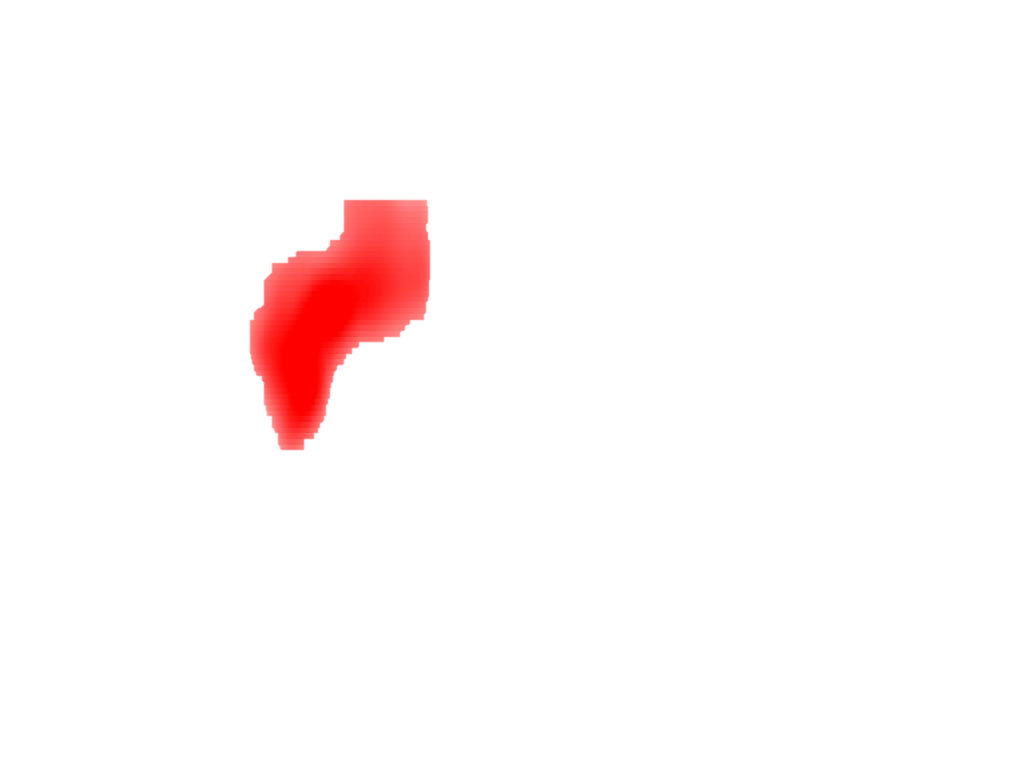 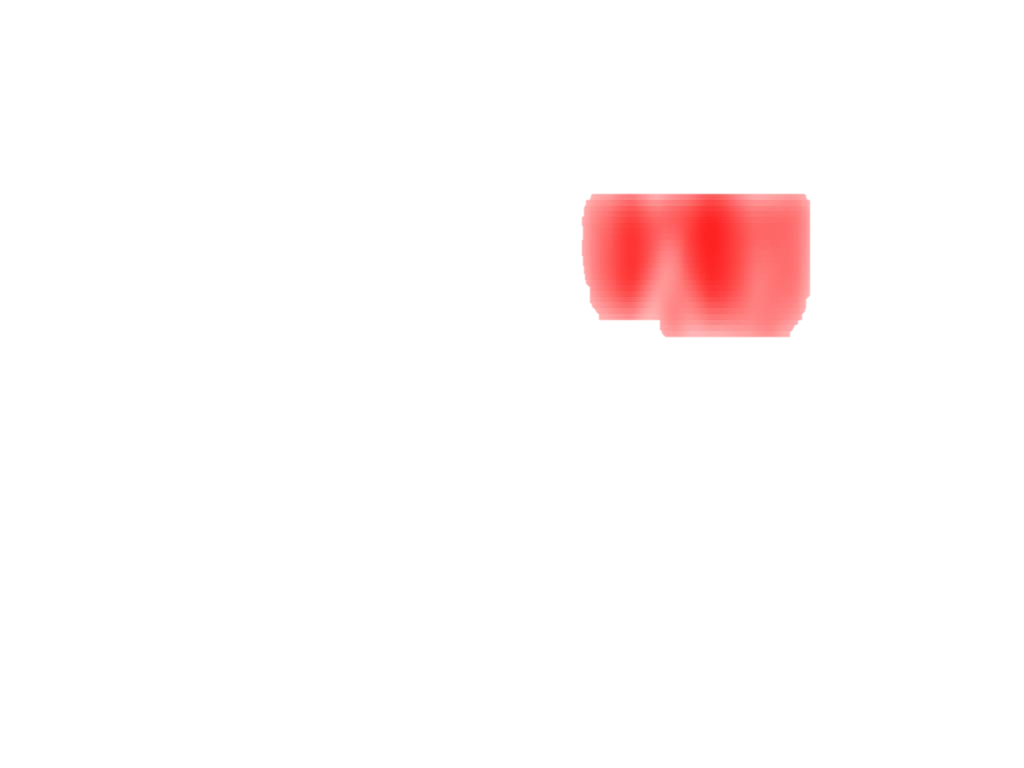 1
Z (km)
2
12
4
8
X (km)
Conclusions
Standard Migration
Q-PSDM
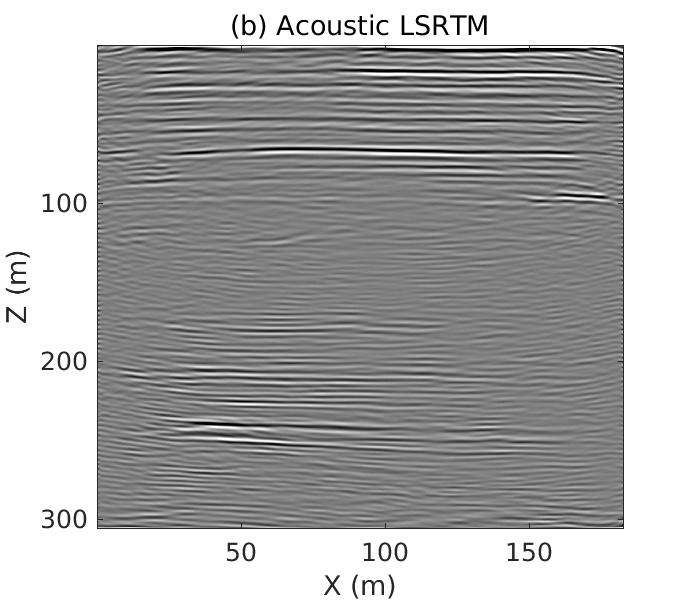 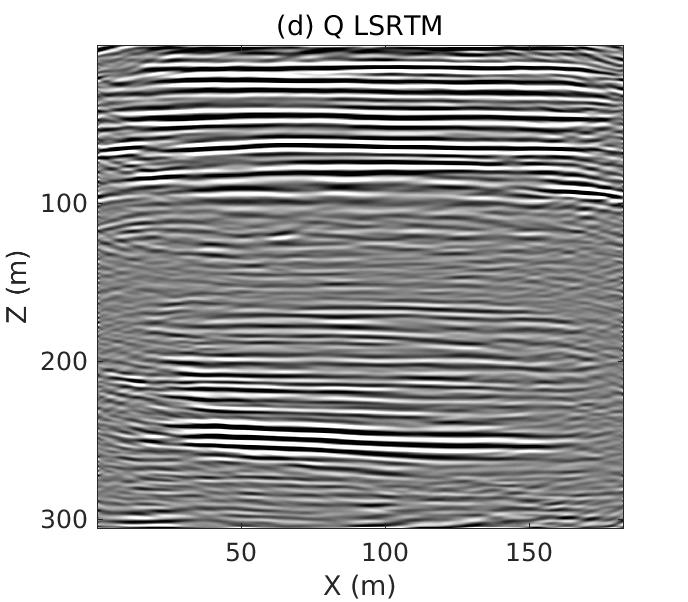 100
Z (m)
200
300
50
50
100
100
150
150
X (m)
X (m)
Limitations
Low-Intermediate Q resolution
Velocity-Q ambiguity
Sequential Q and V inversion, or possibly simultaneous Q+V inversion
Acknowledgements
SEG for providing this platform.

Sponsors of the CSIM consortium.

Exxon for the Friendswood data.

KAUST Supercomputing Laboratory and IT Research Computing Group.
Motivation for Q Compensation
Problem: Q distorts amplitude and phase of propagating waves.
Q=20
Q=1000
Q=40
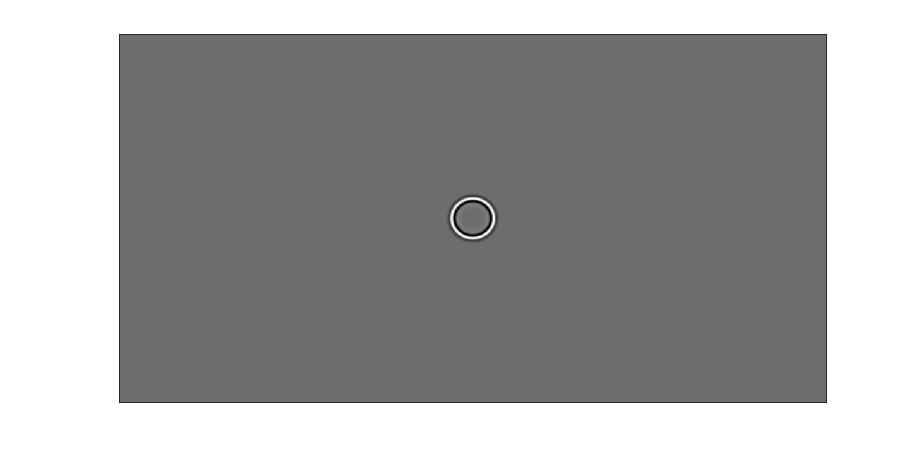 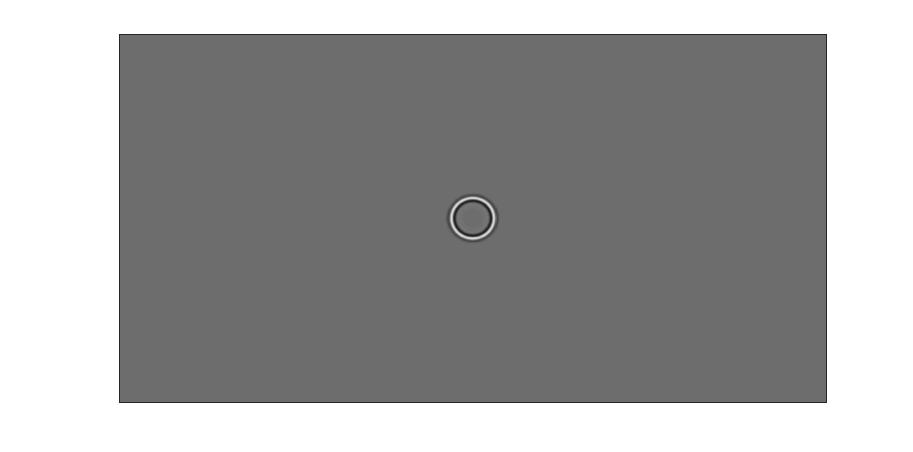 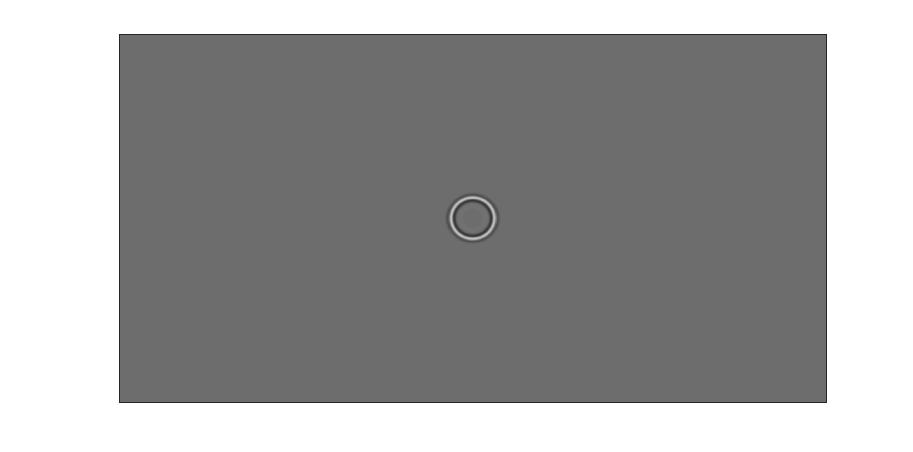 2
Z (km)
4
4
8
8
X (km)
8
4
X (km)
4
X (km)
Motivation for Q Compensation
Problem: Q distorts amplitude and phase of propagating waves.
Q=20
Q=1000
Q=40
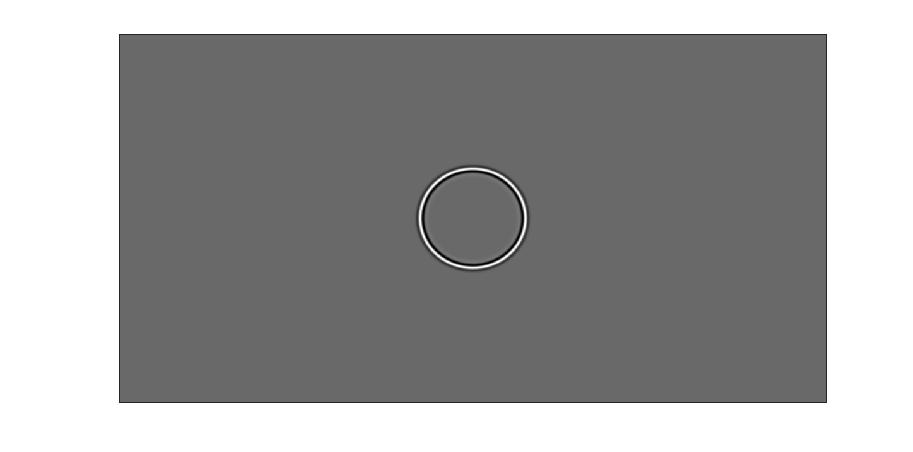 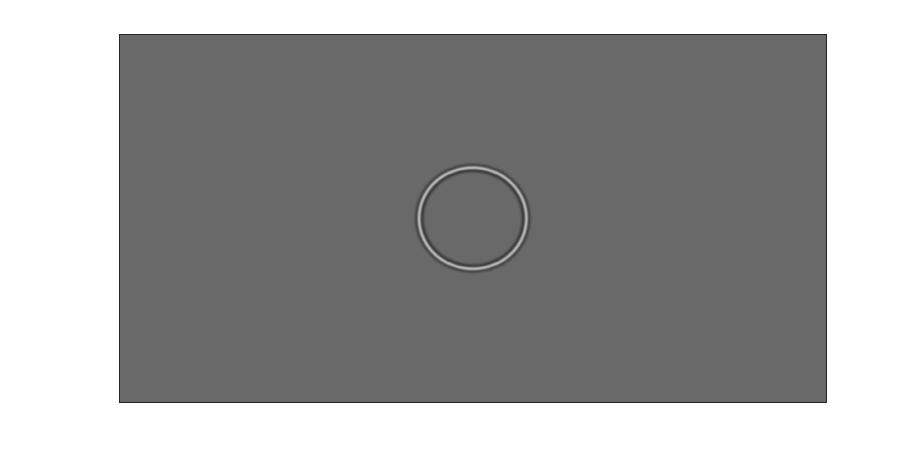 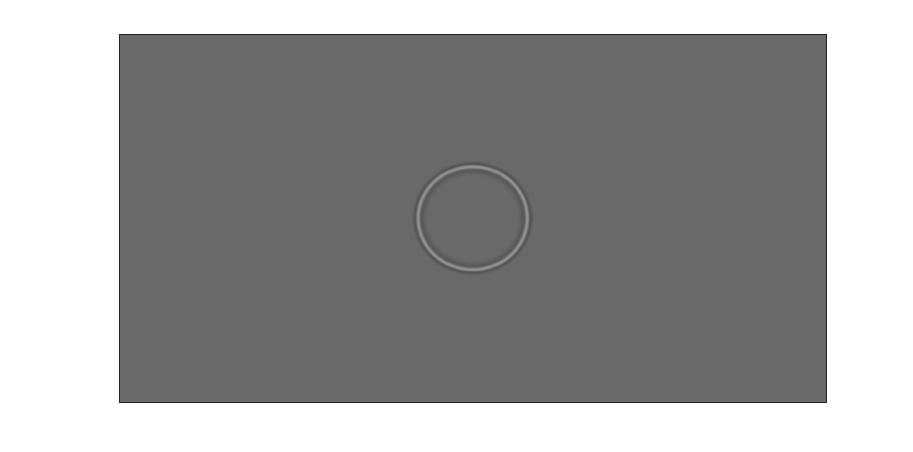 2
Z (km)
4
4
8
8
X (km)
8
4
X (km)
4
X (km)
Motivation for Q Compensation
Problem: Q distorts amplitude and phase of propagating waves.
Q=20
Q=1000
Q=40
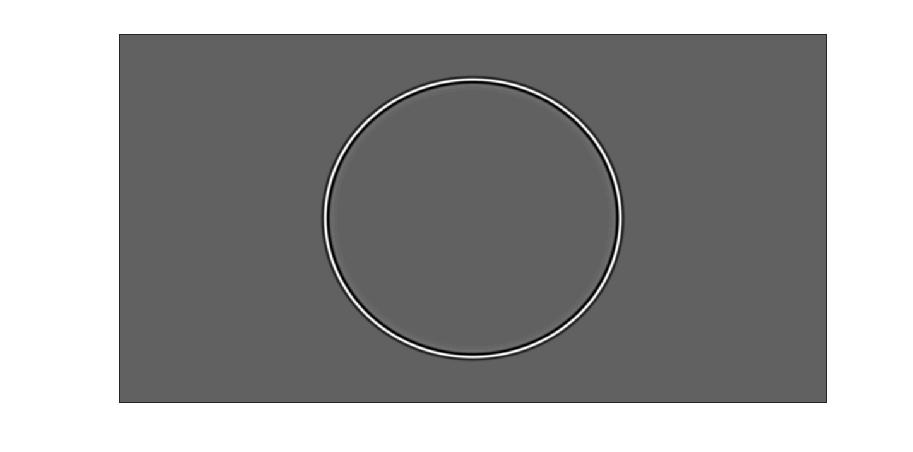 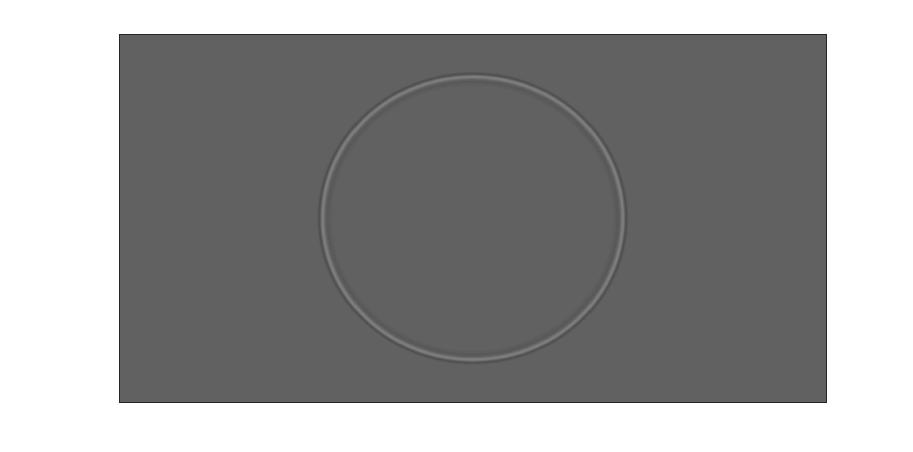 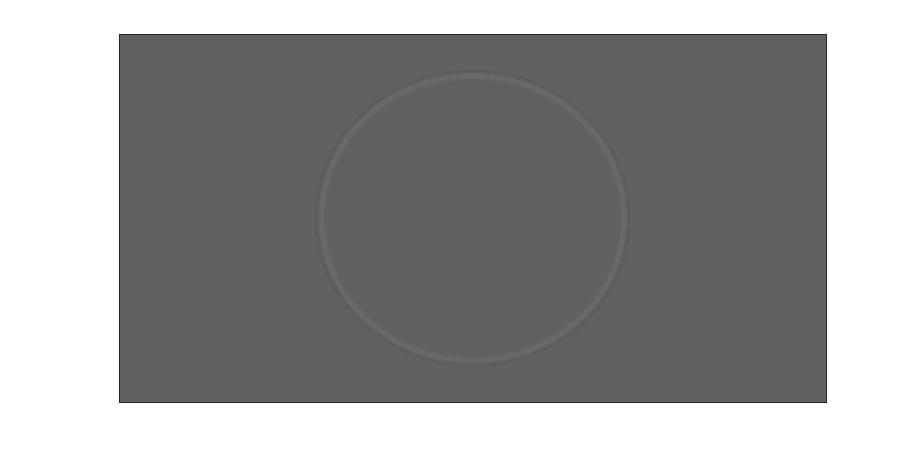 2
Z (km)
4
4
8
8
X (km)
8
4
X (km)
4
X (km)